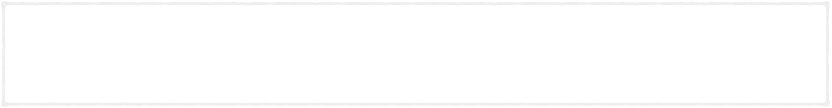 VEO, VEO, ¿QUIÉN LO VE PRIMERO?
Ejercicios de cierre visual.
LOS BOMBEROS
aulapt.org
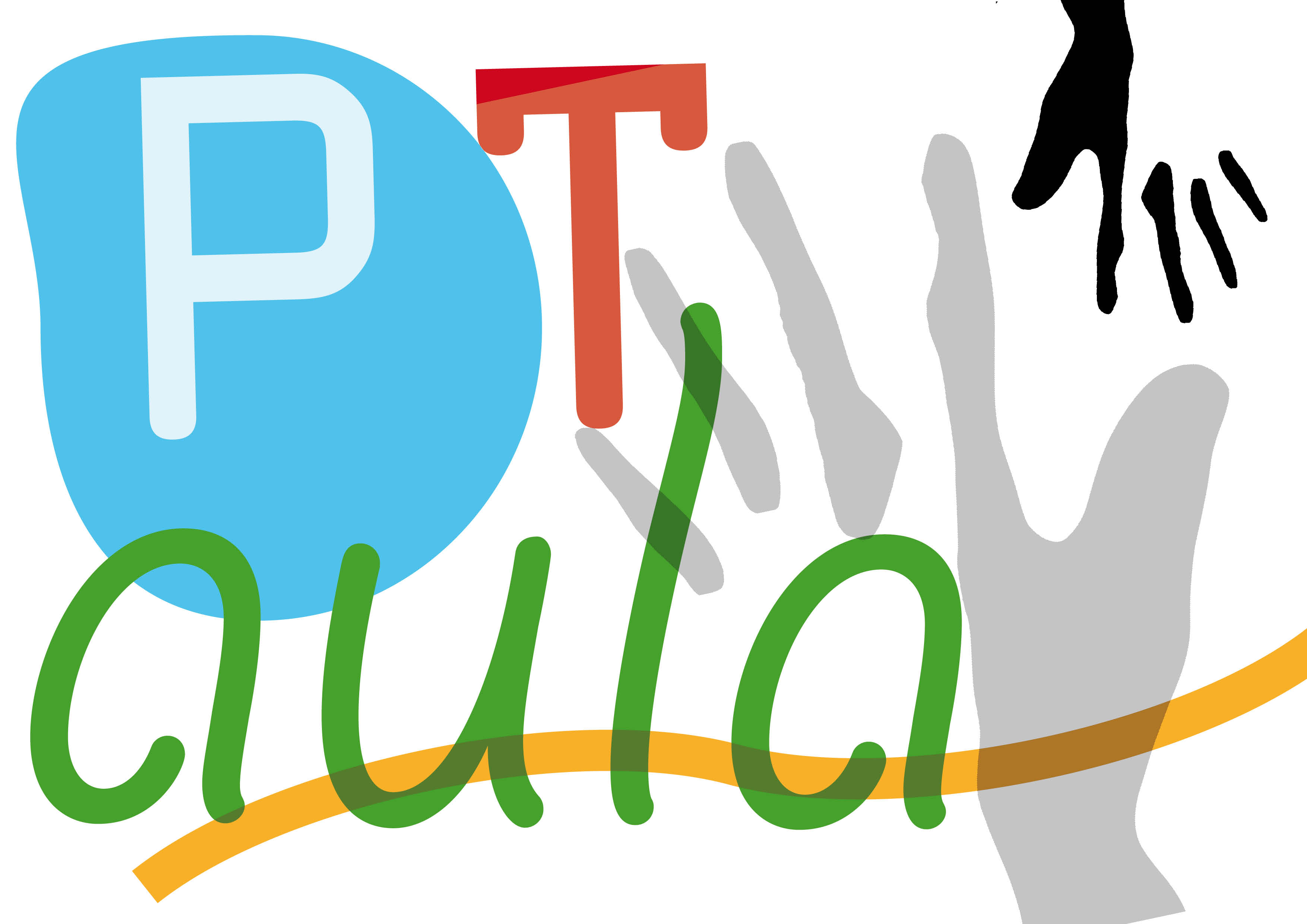 aulapt.org
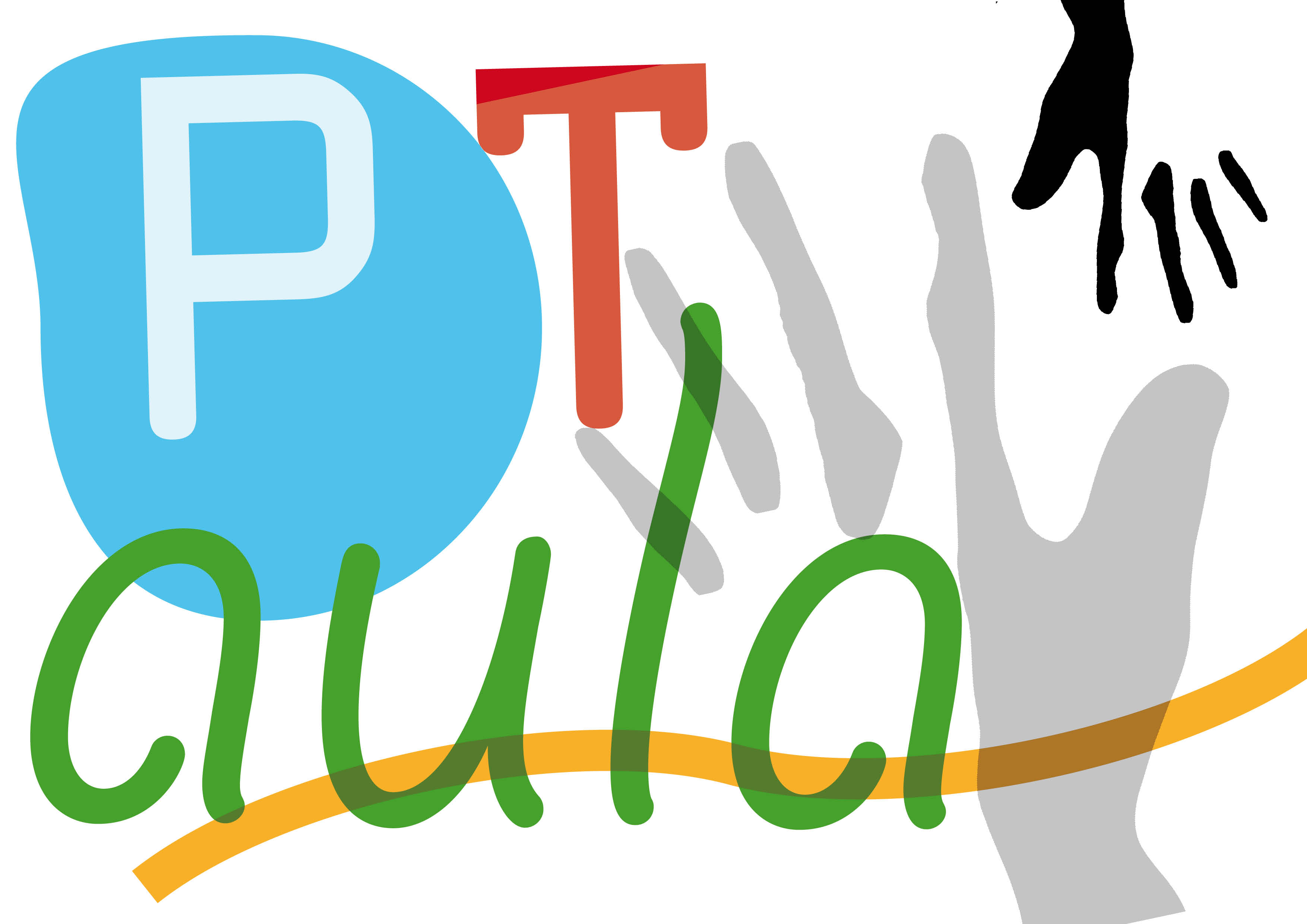 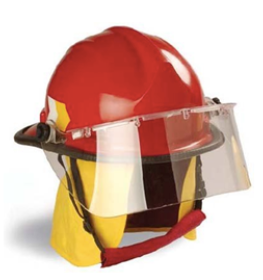 aulapt.org
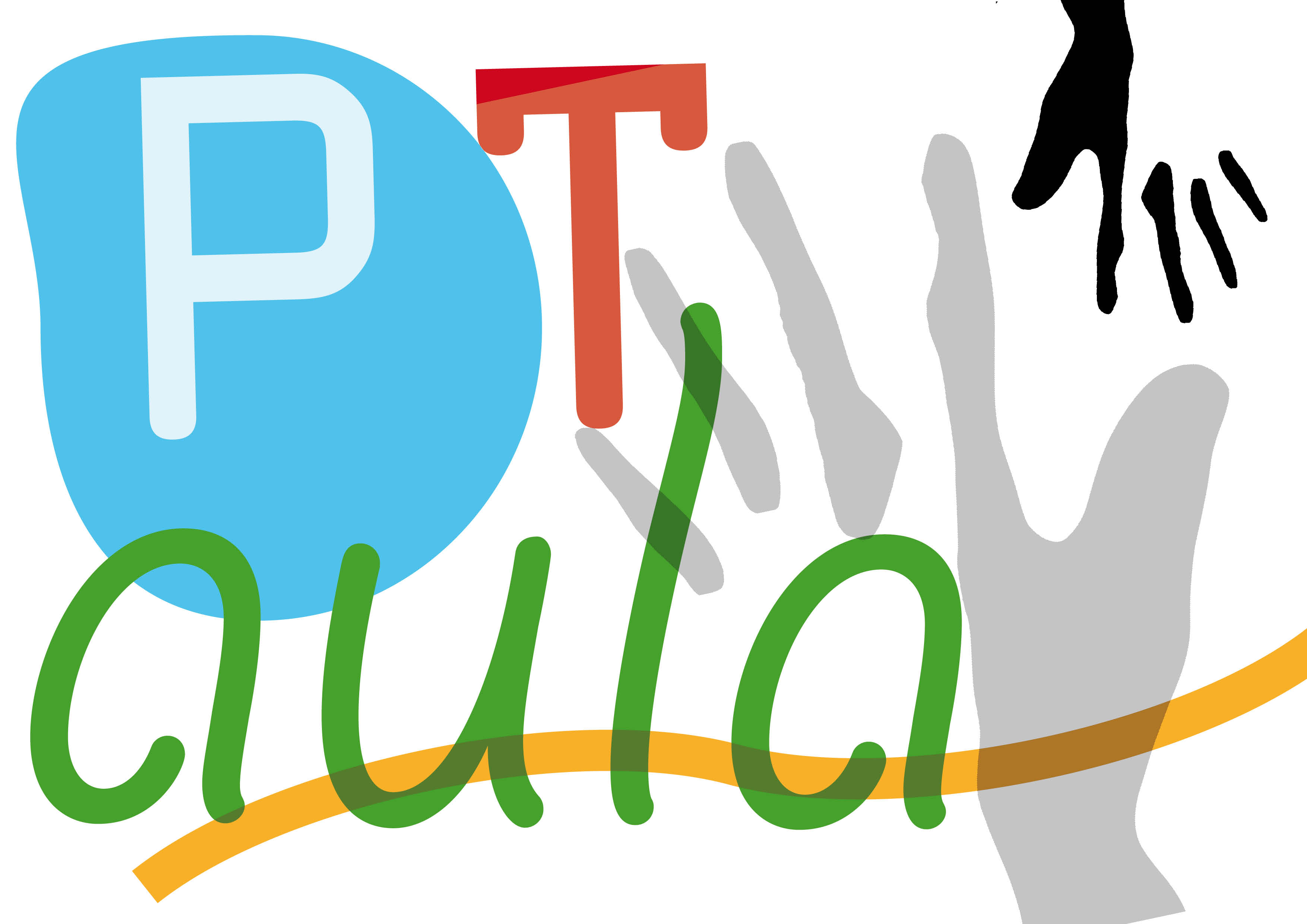 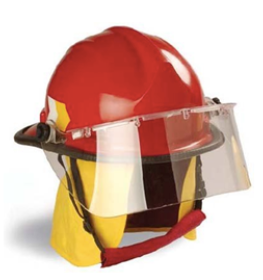 aulapt.org
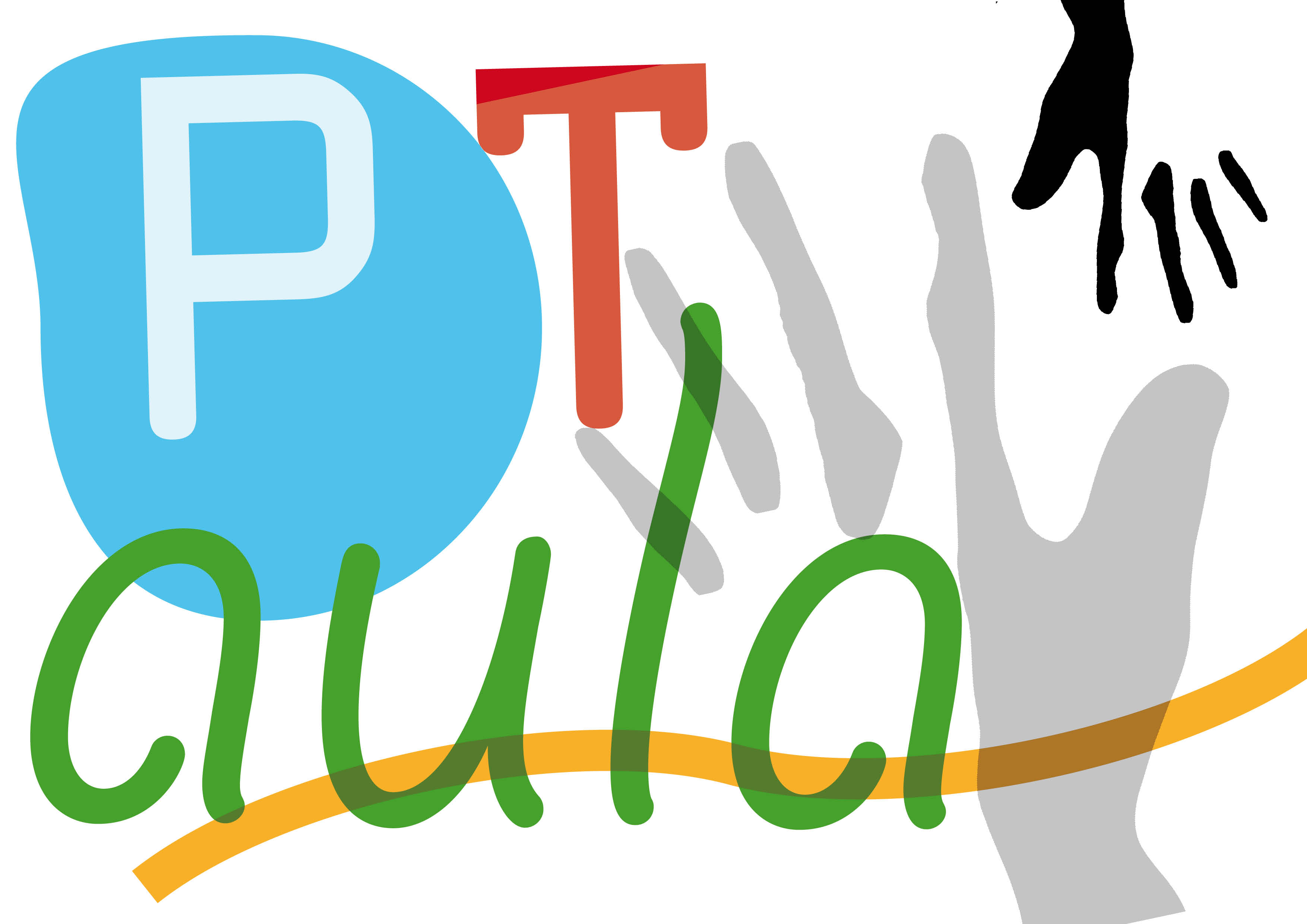 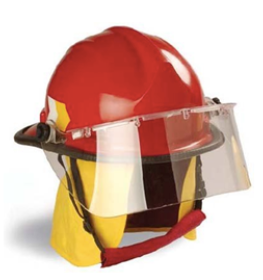 aulapt.org
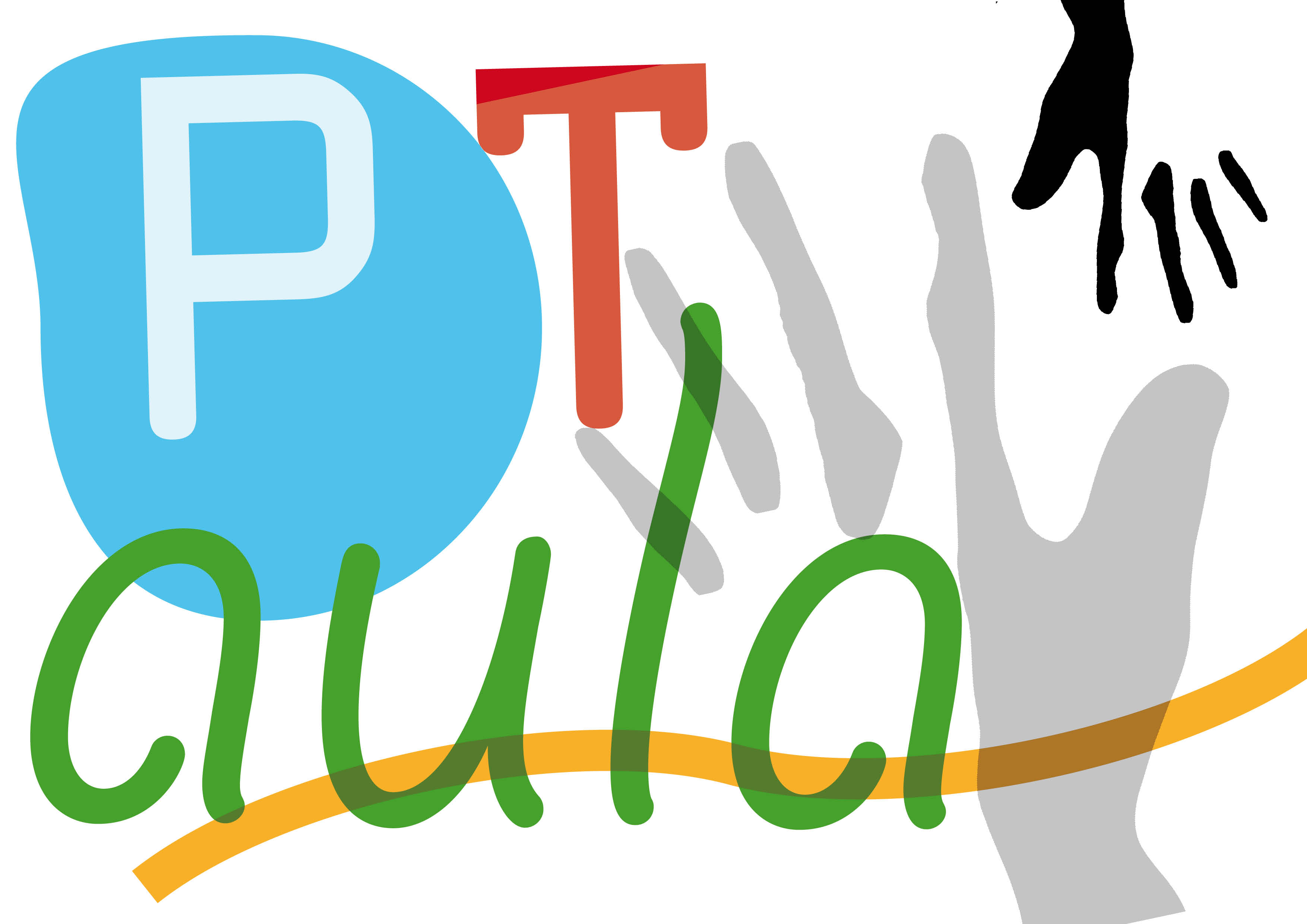 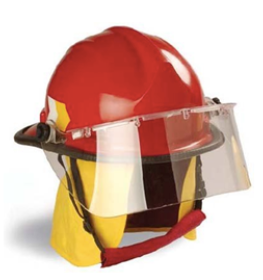 aulapt.org
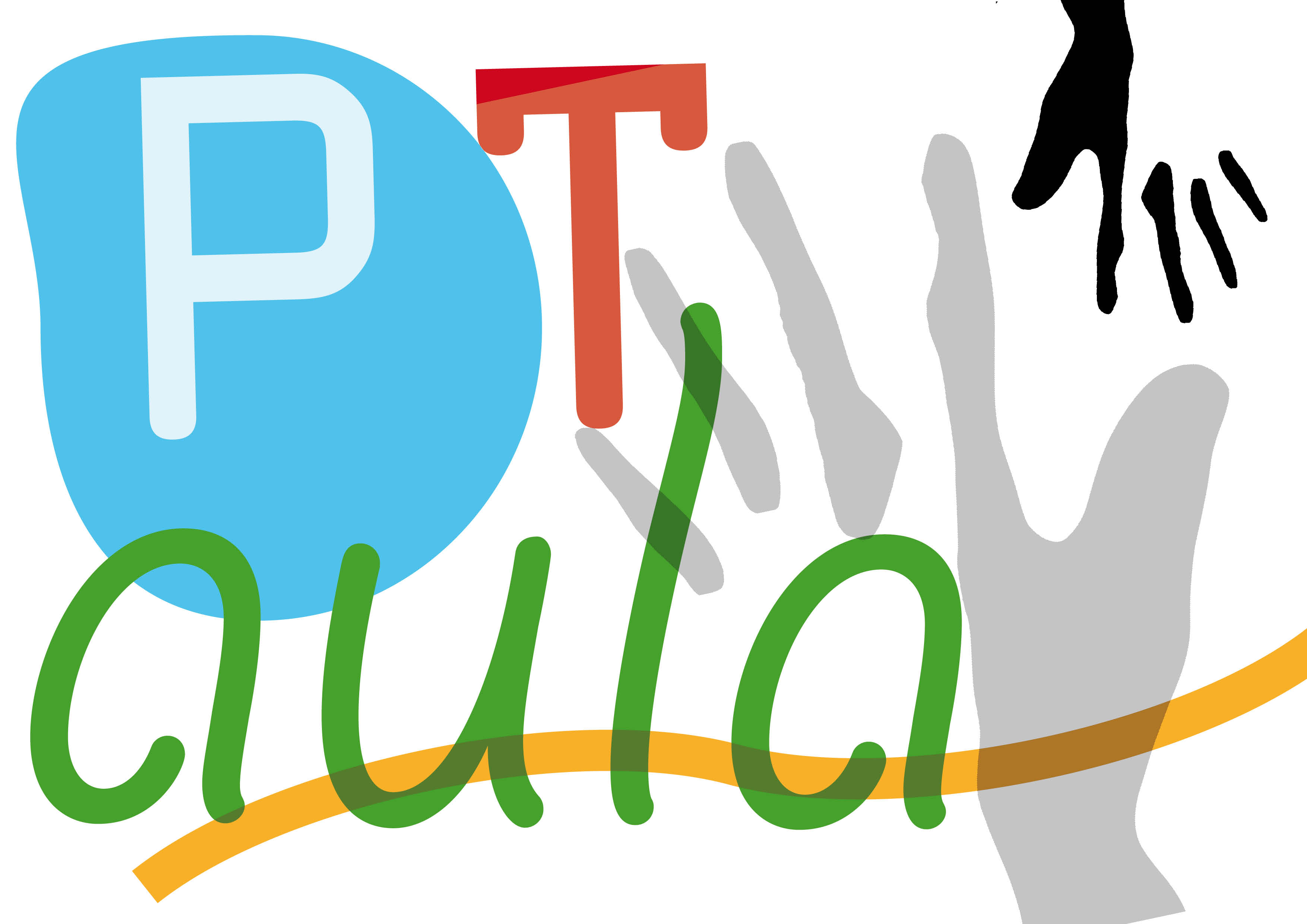 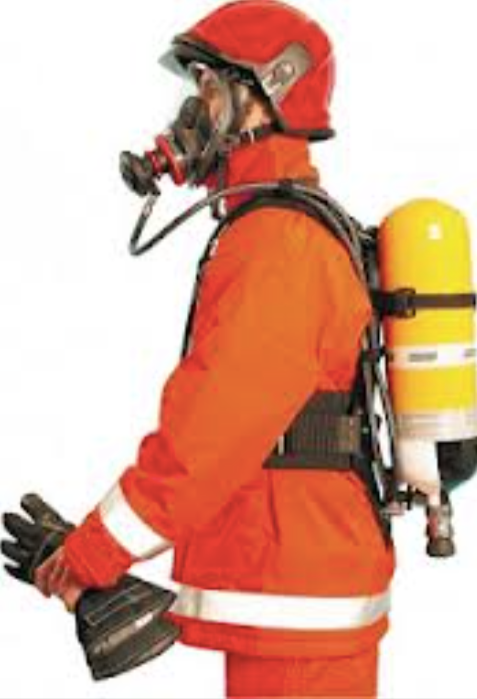 aulapt.org
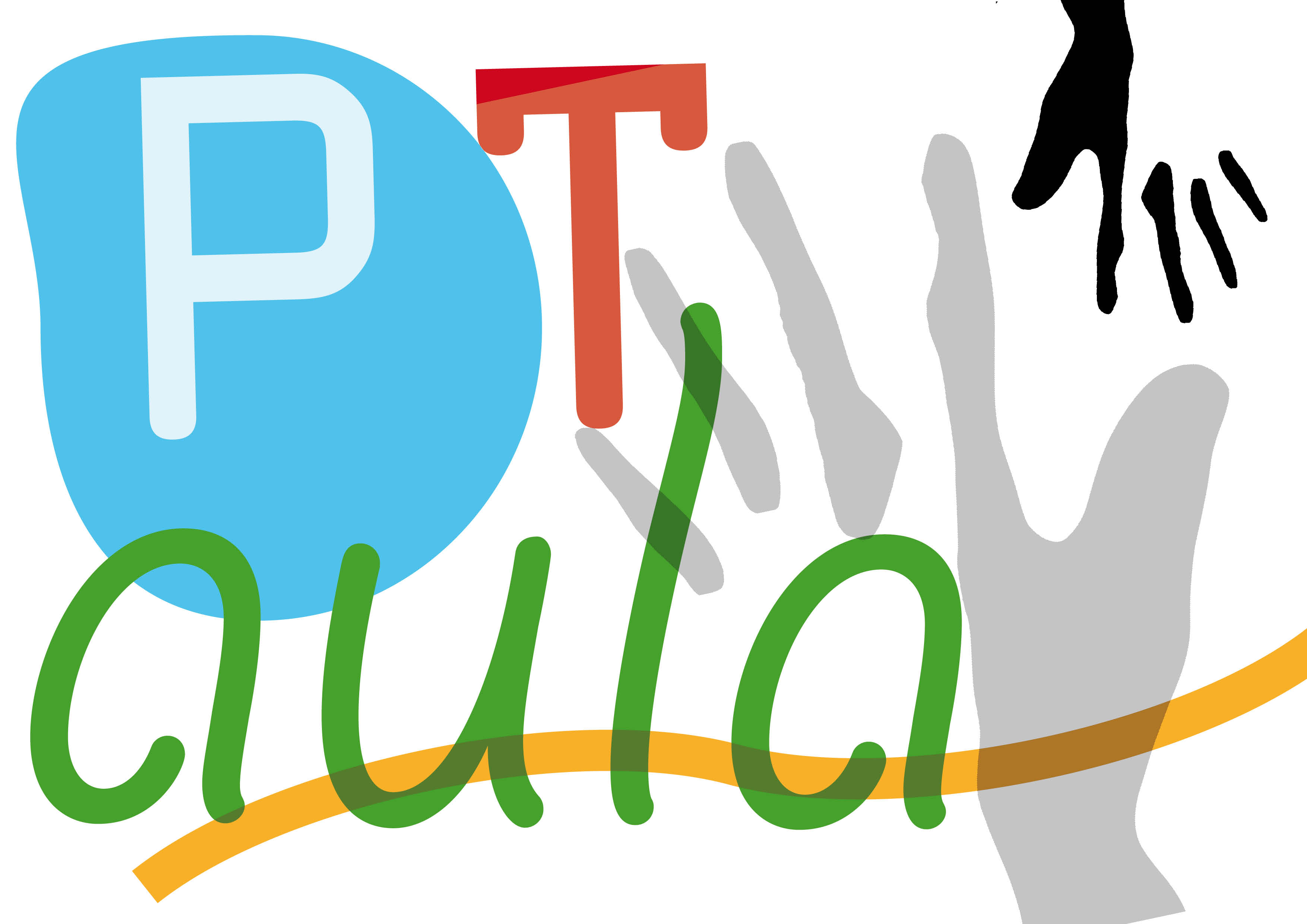 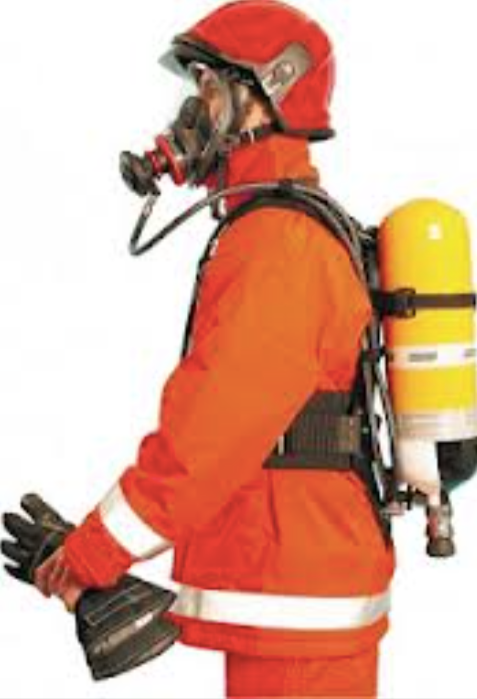 aulapt.org
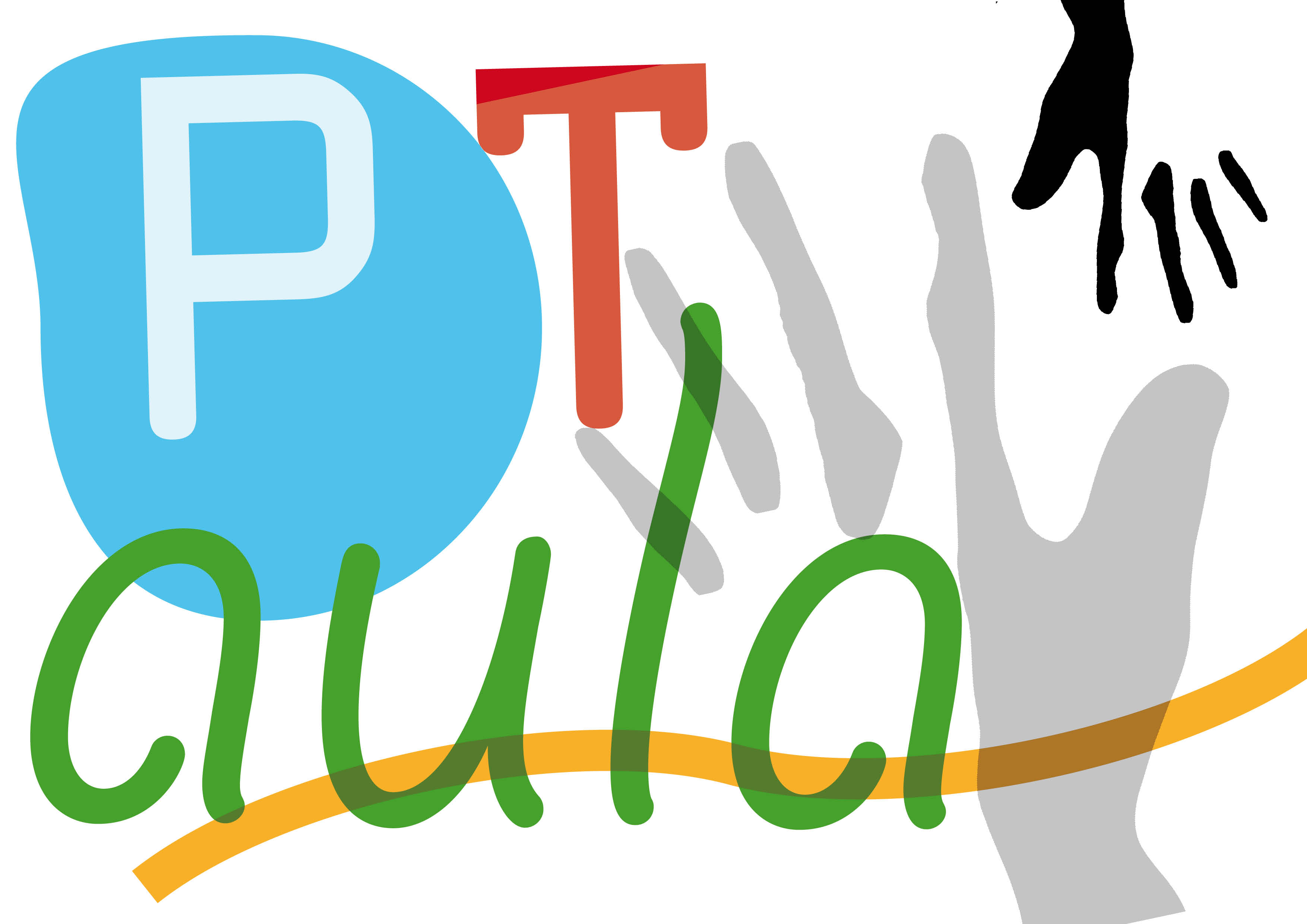 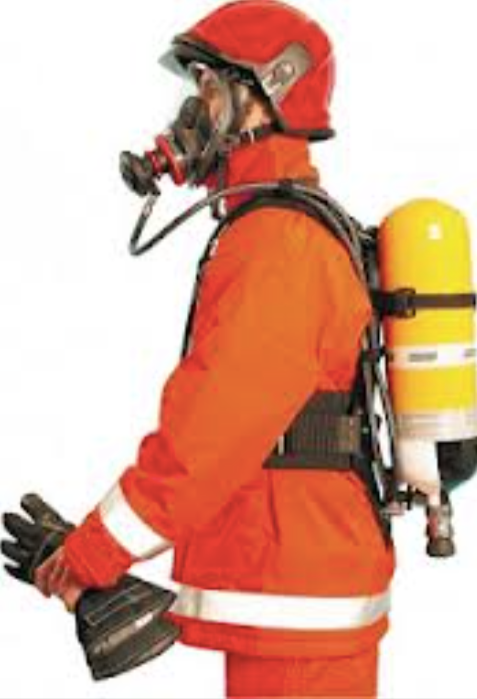 aulapt.org
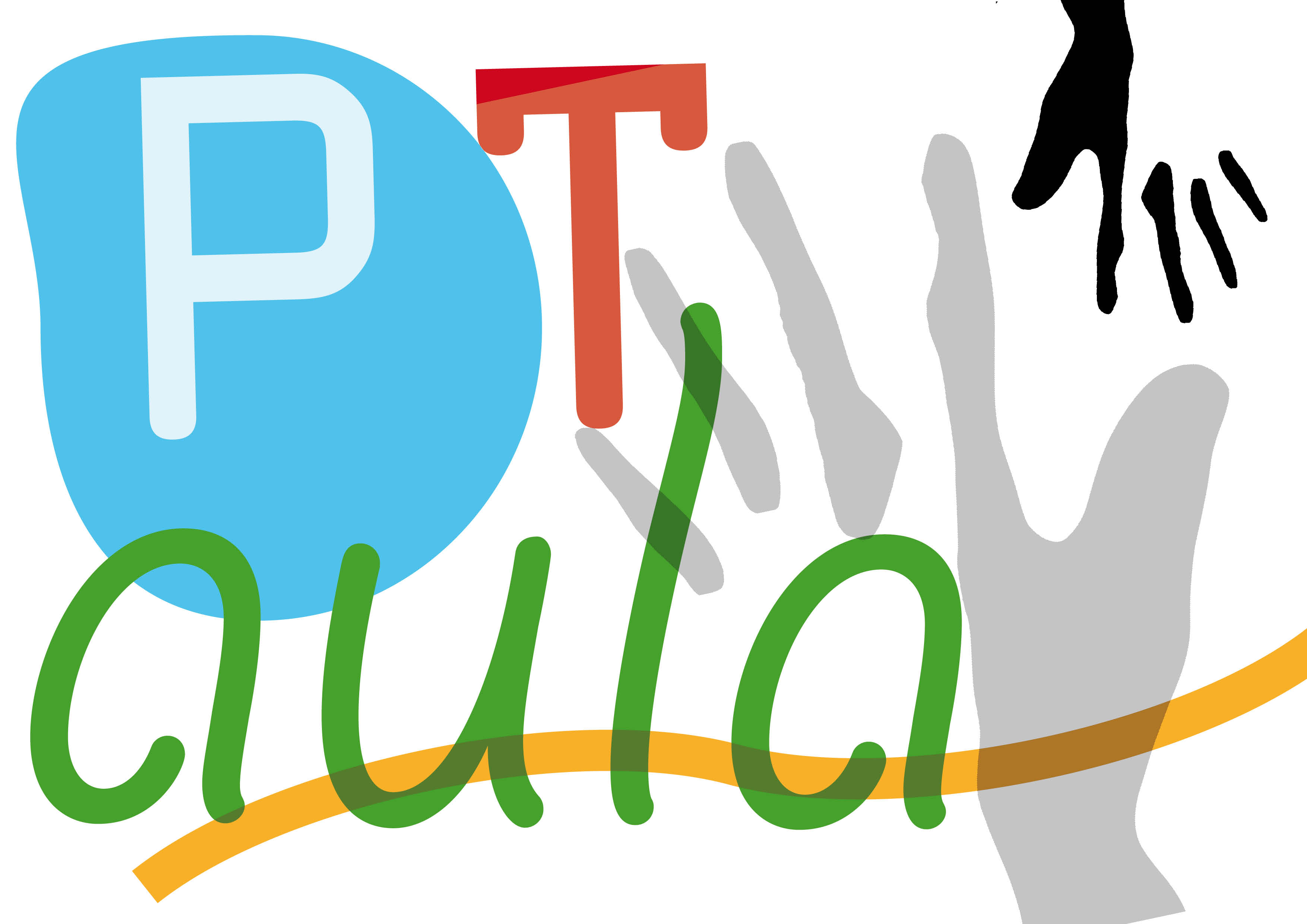 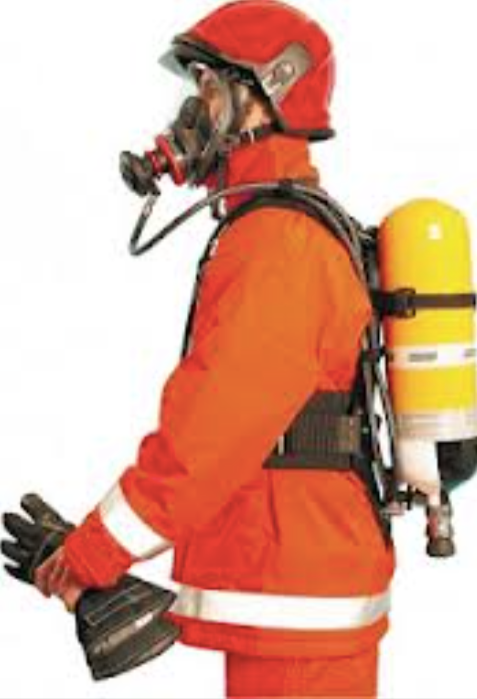 aulapt.org
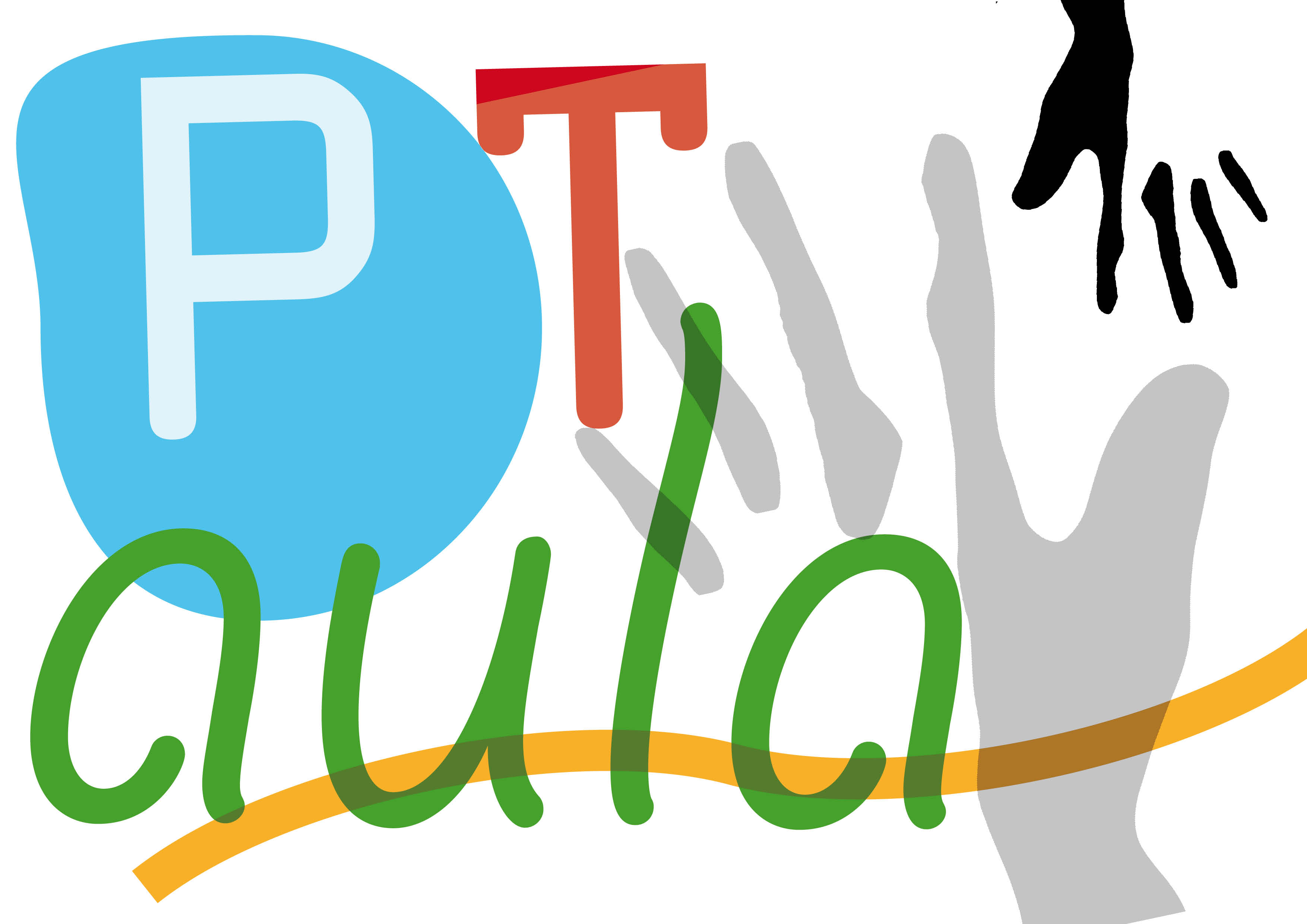 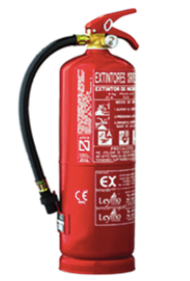 aulapt.org
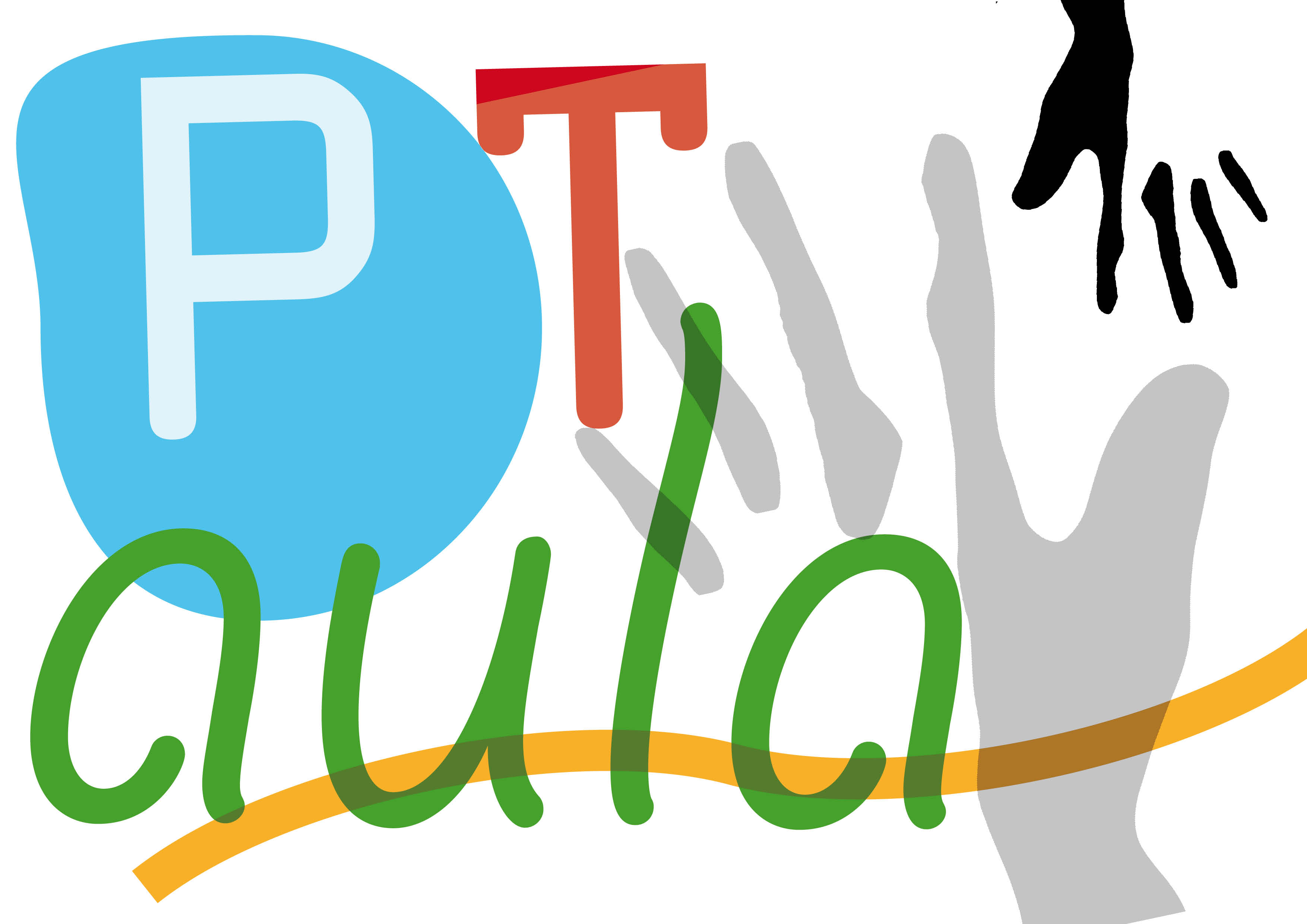 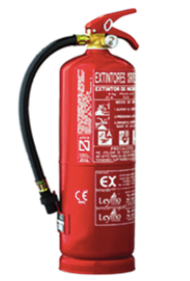 aulapt.org
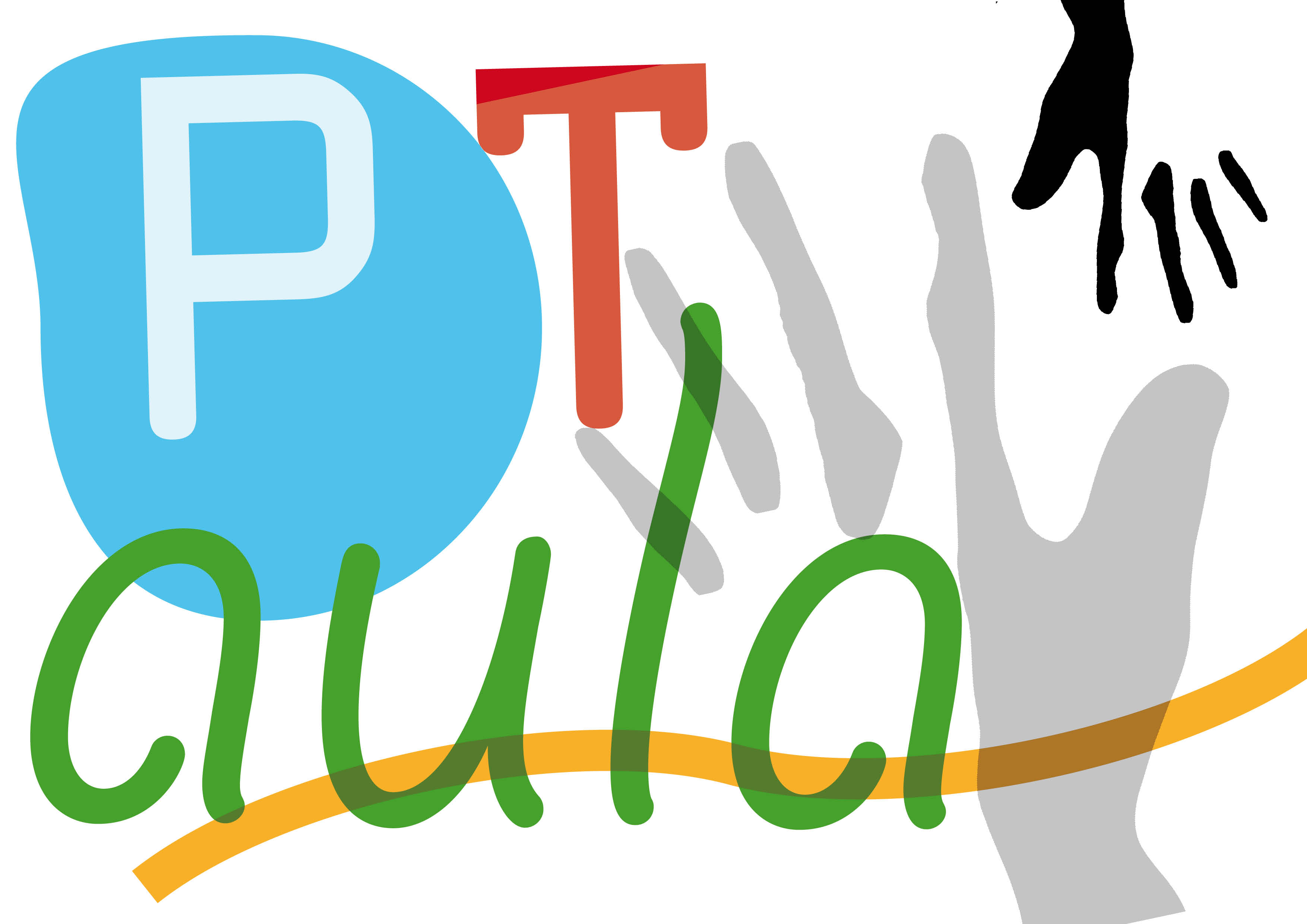 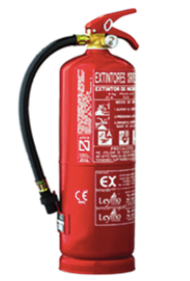 aulapt.org
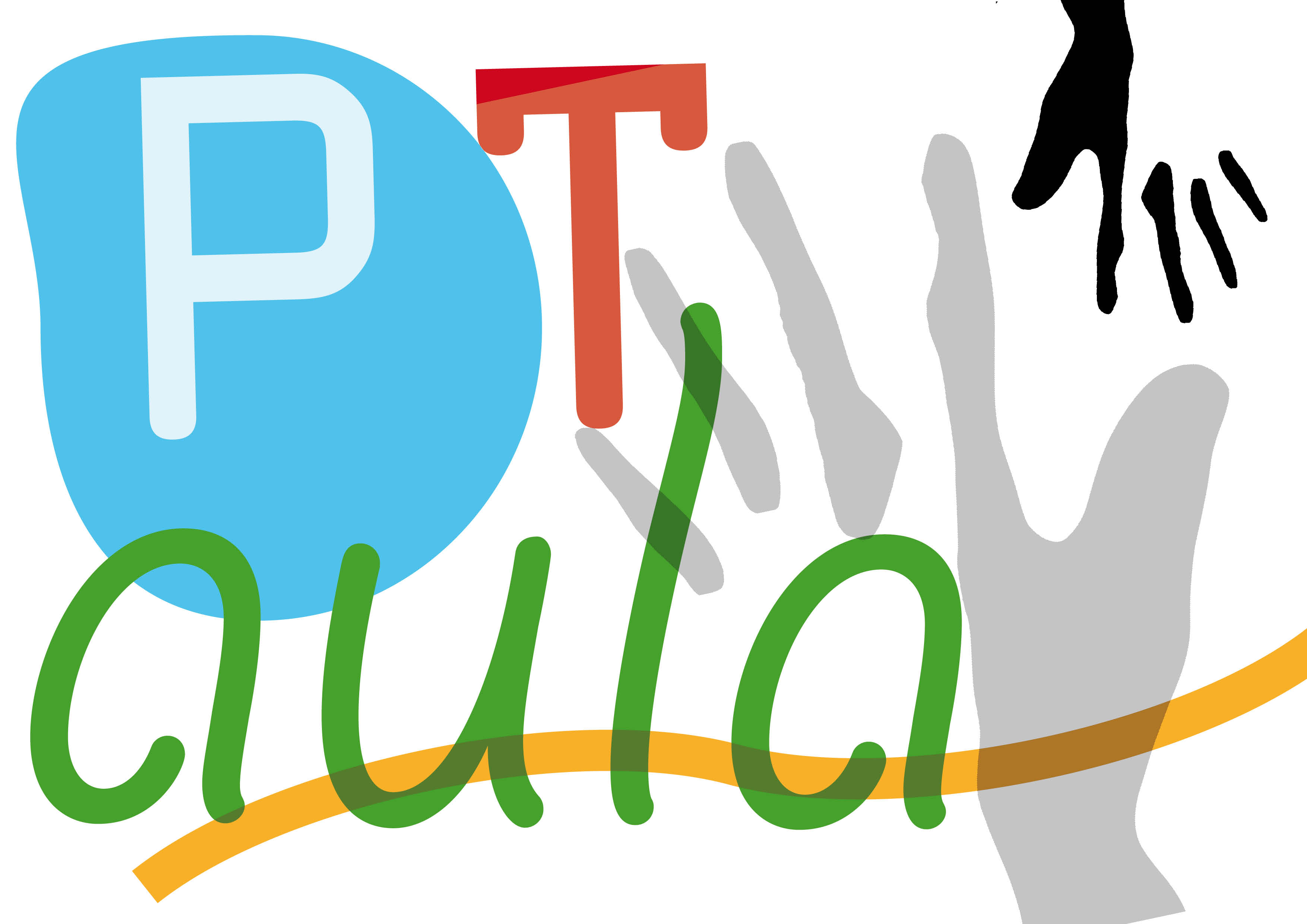 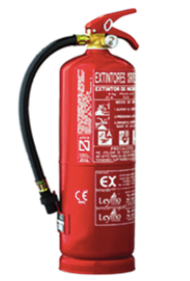 aulapt.org
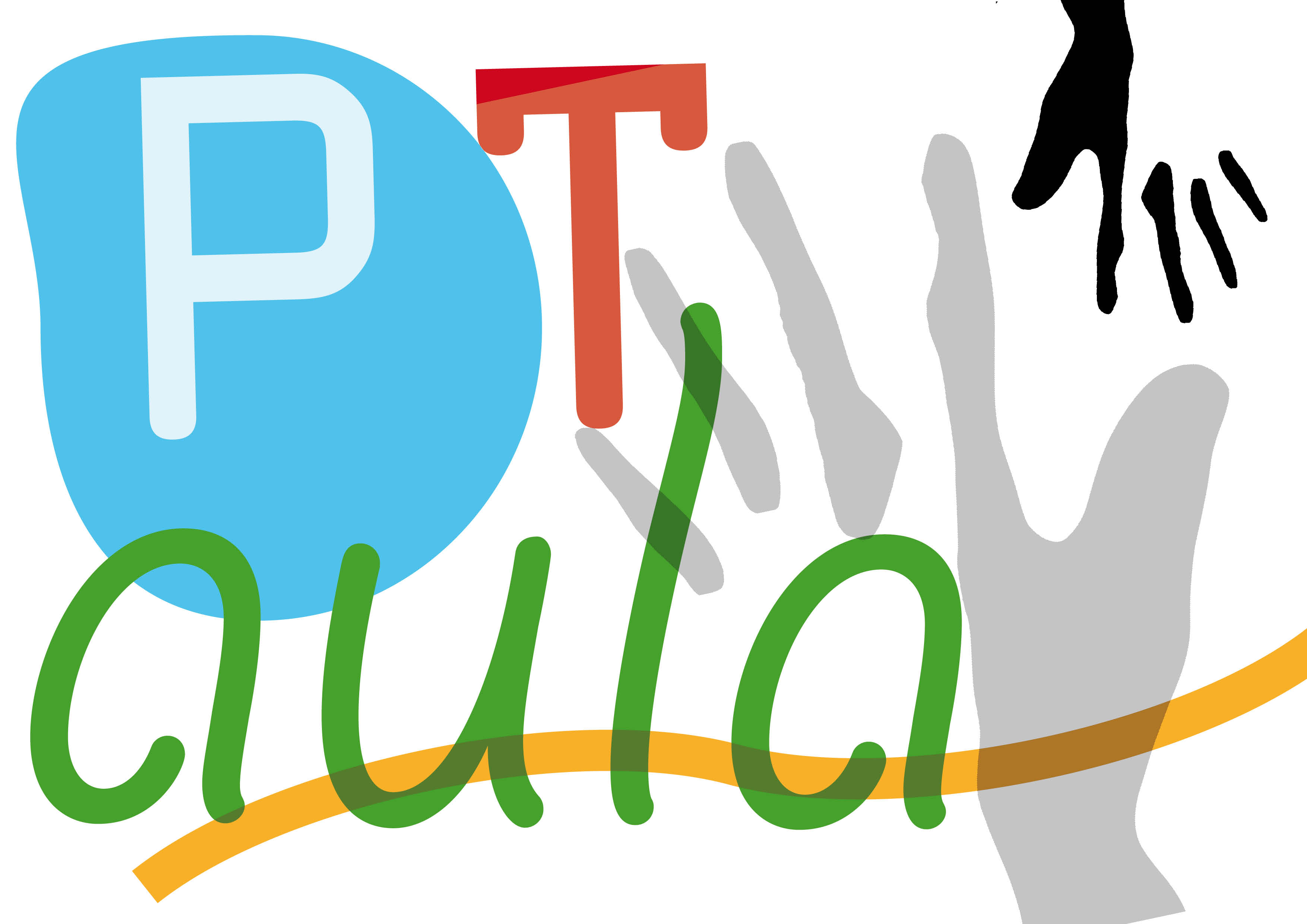 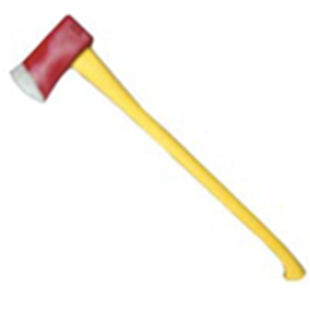 aulapt.org
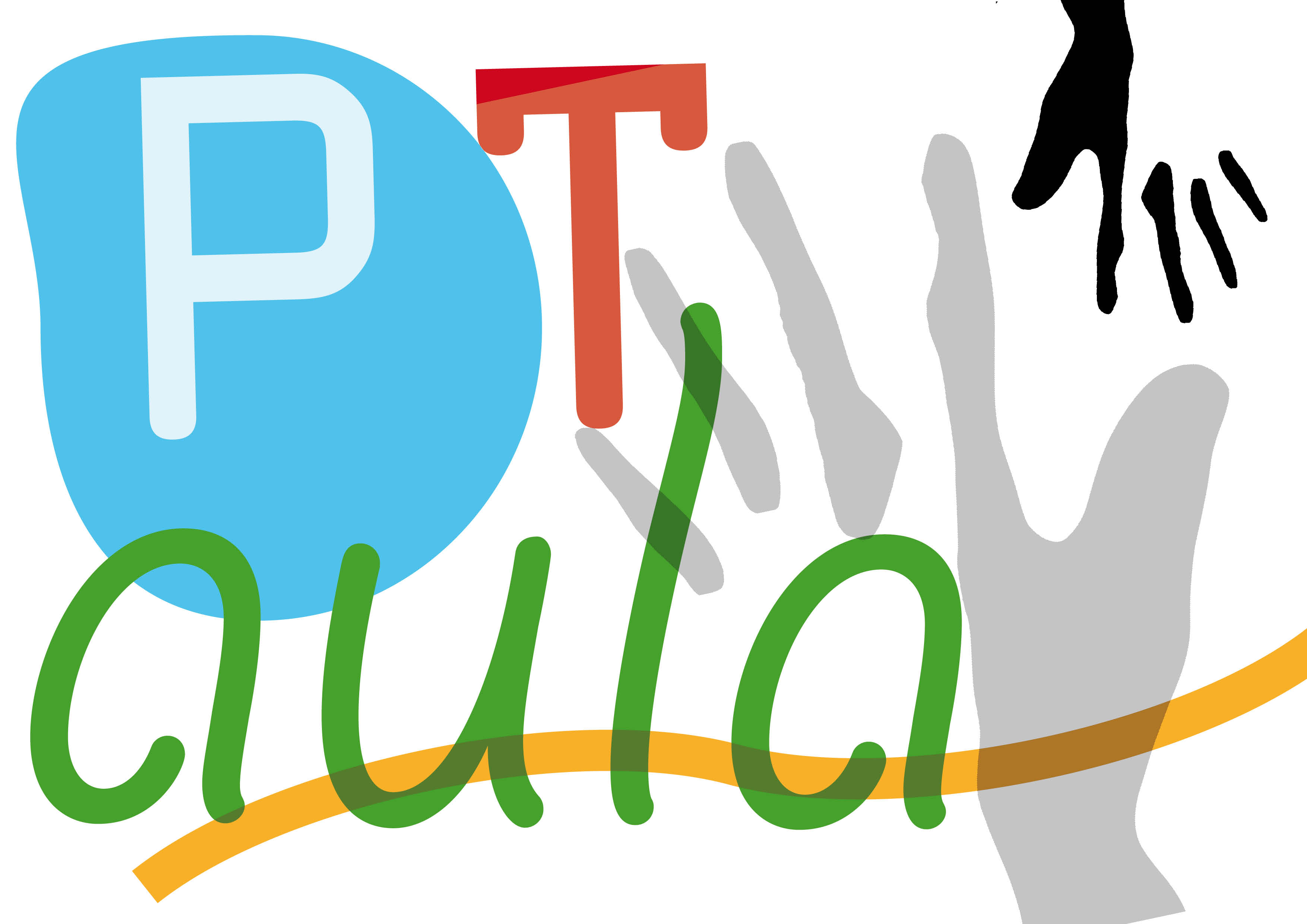 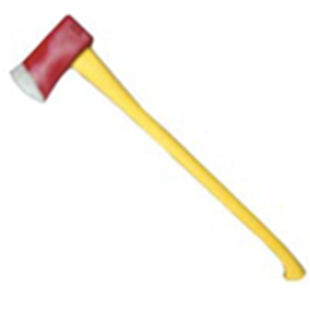 aulapt.org
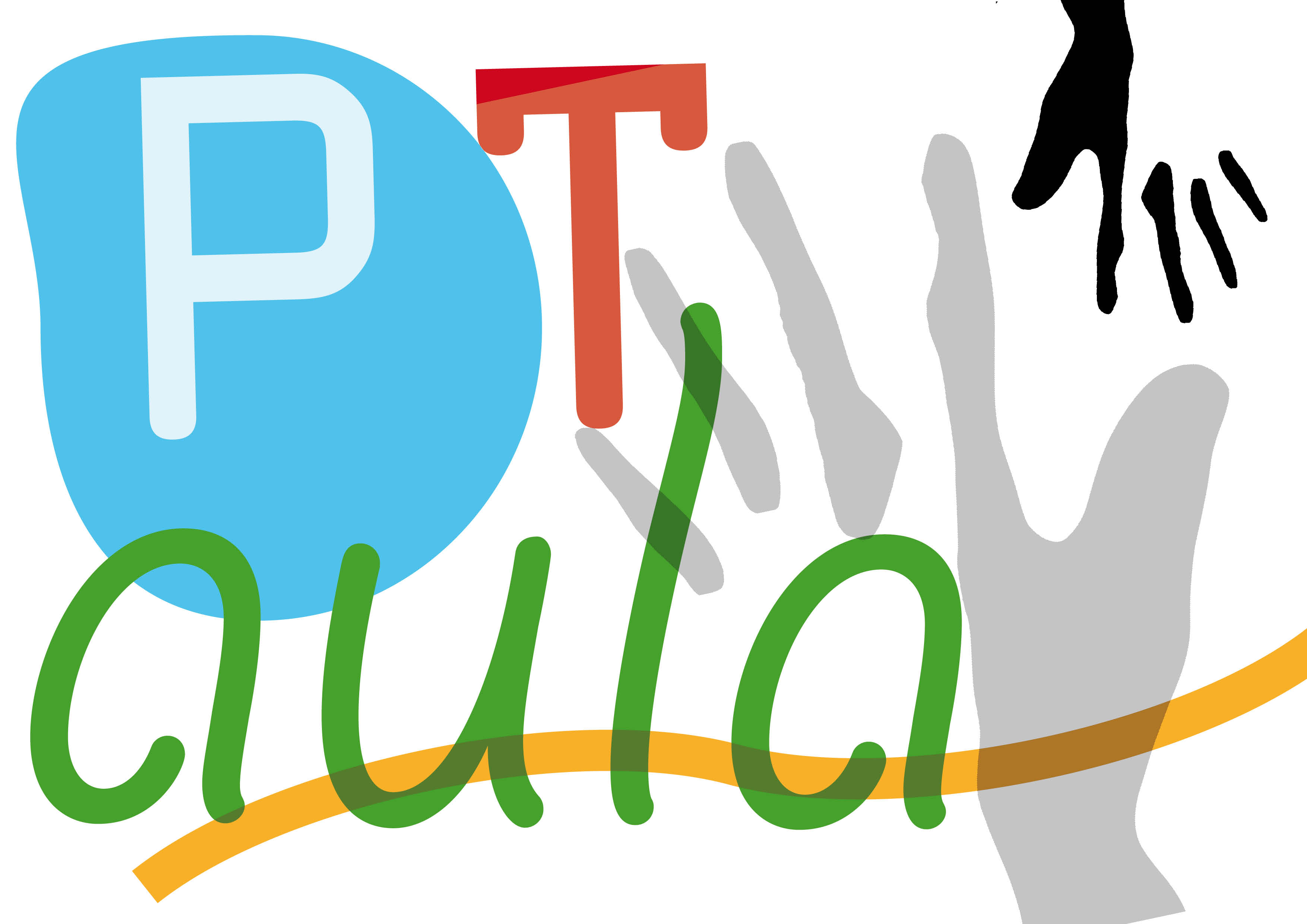 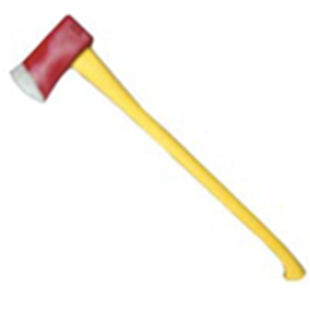 aulapt.org
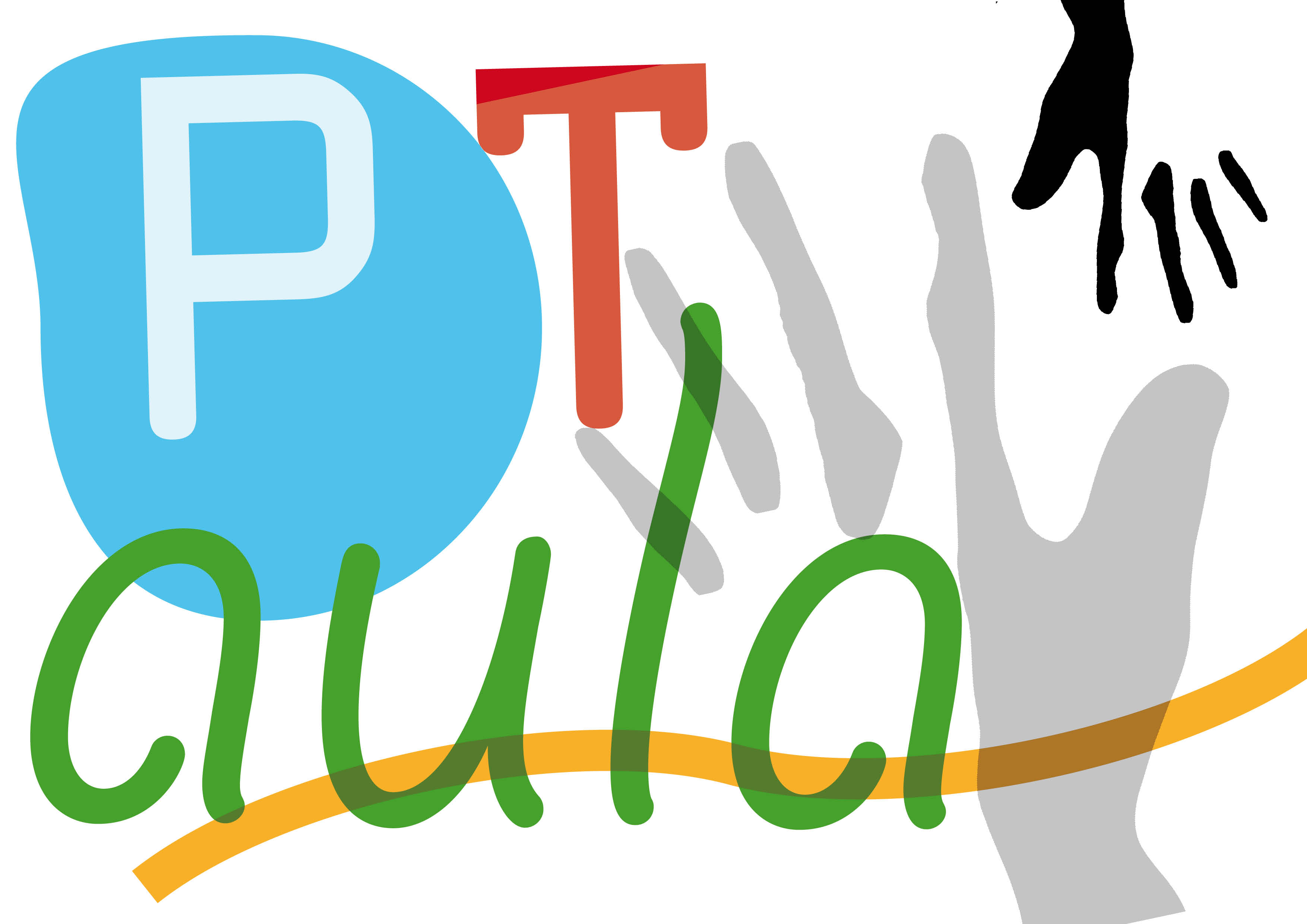 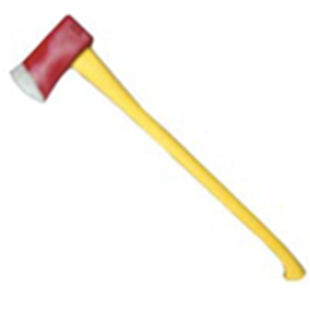 aulapt.org
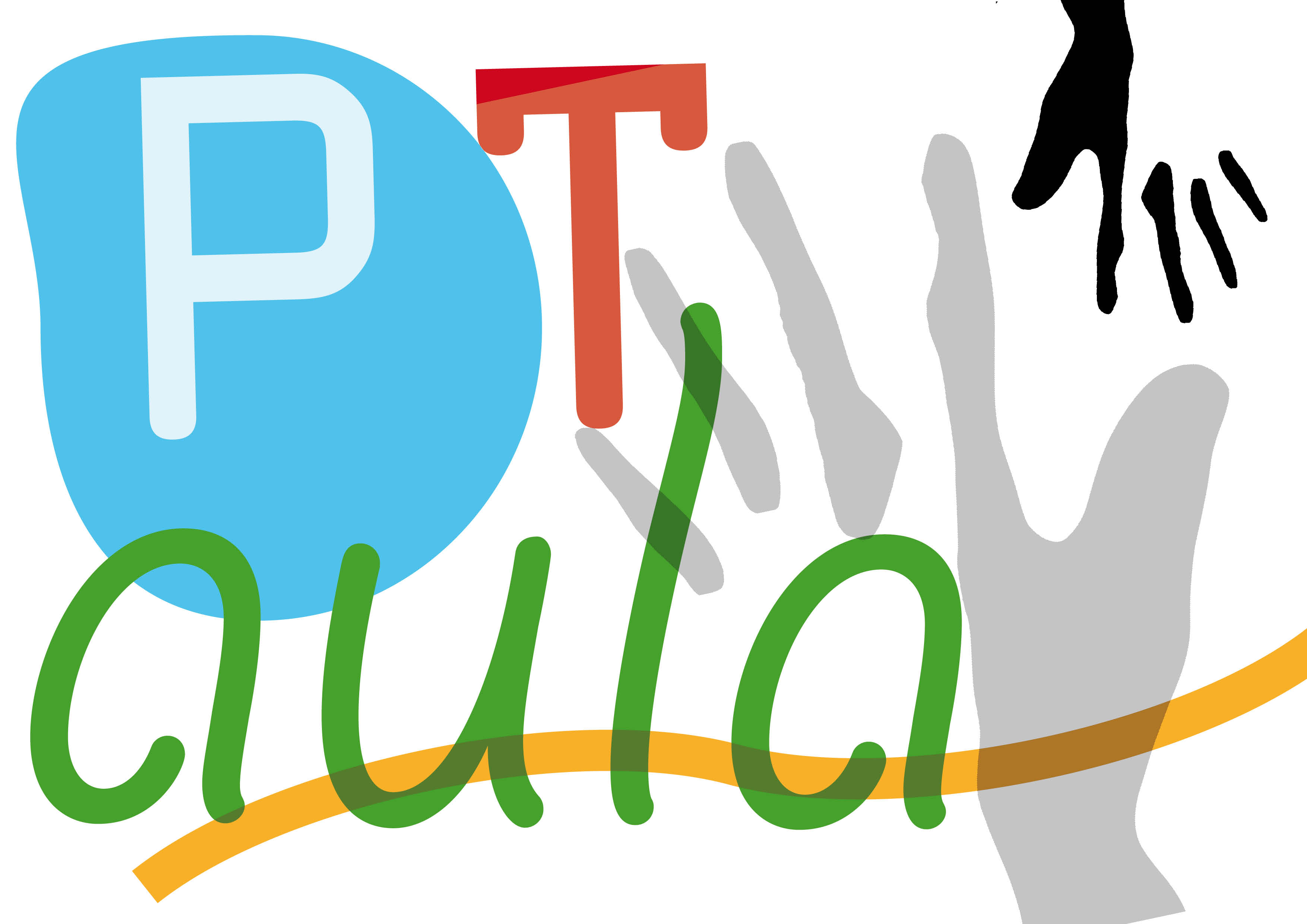 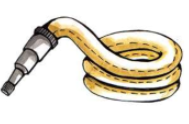 aulapt.org
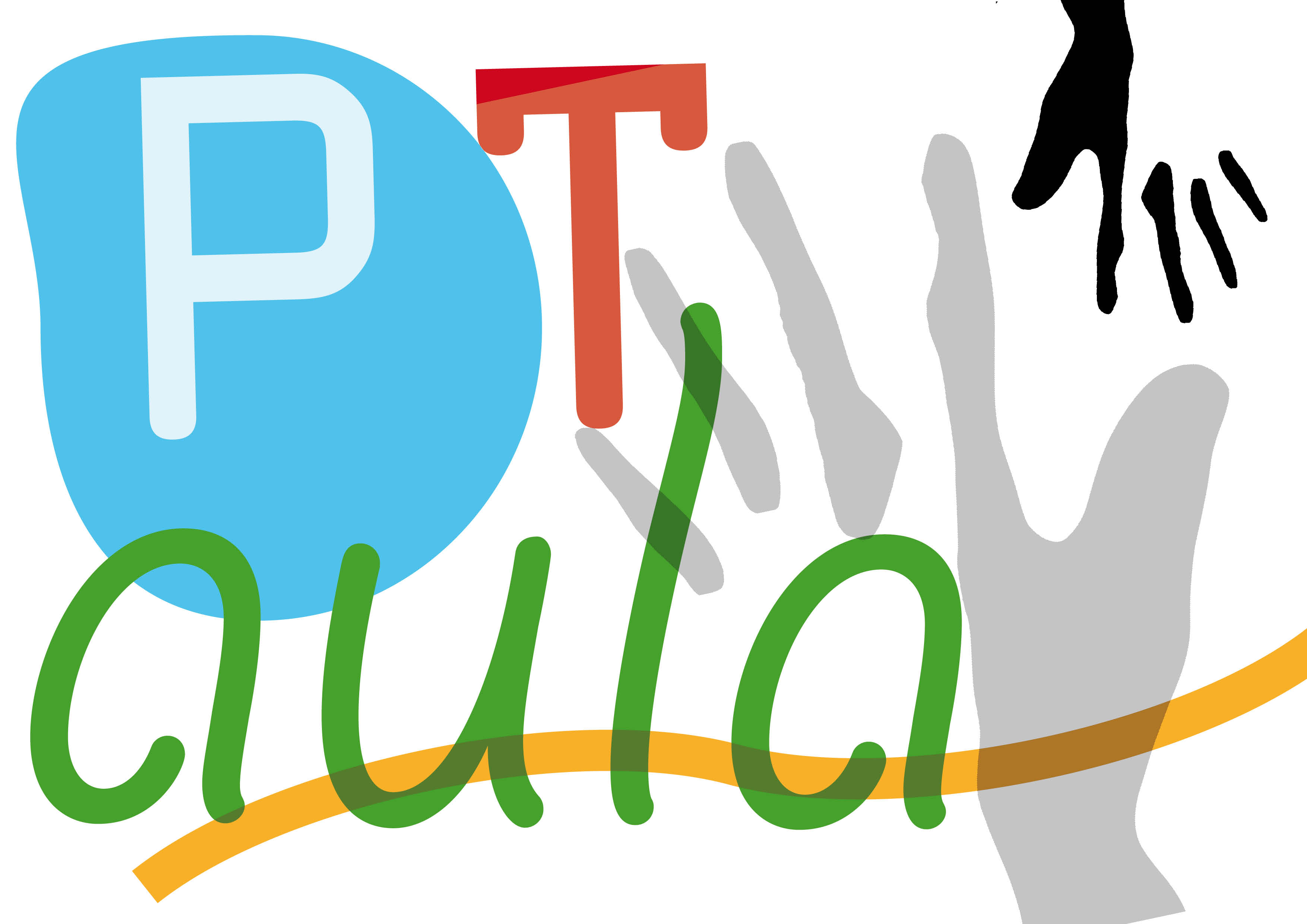 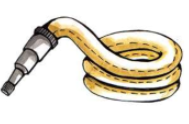 aulapt.org
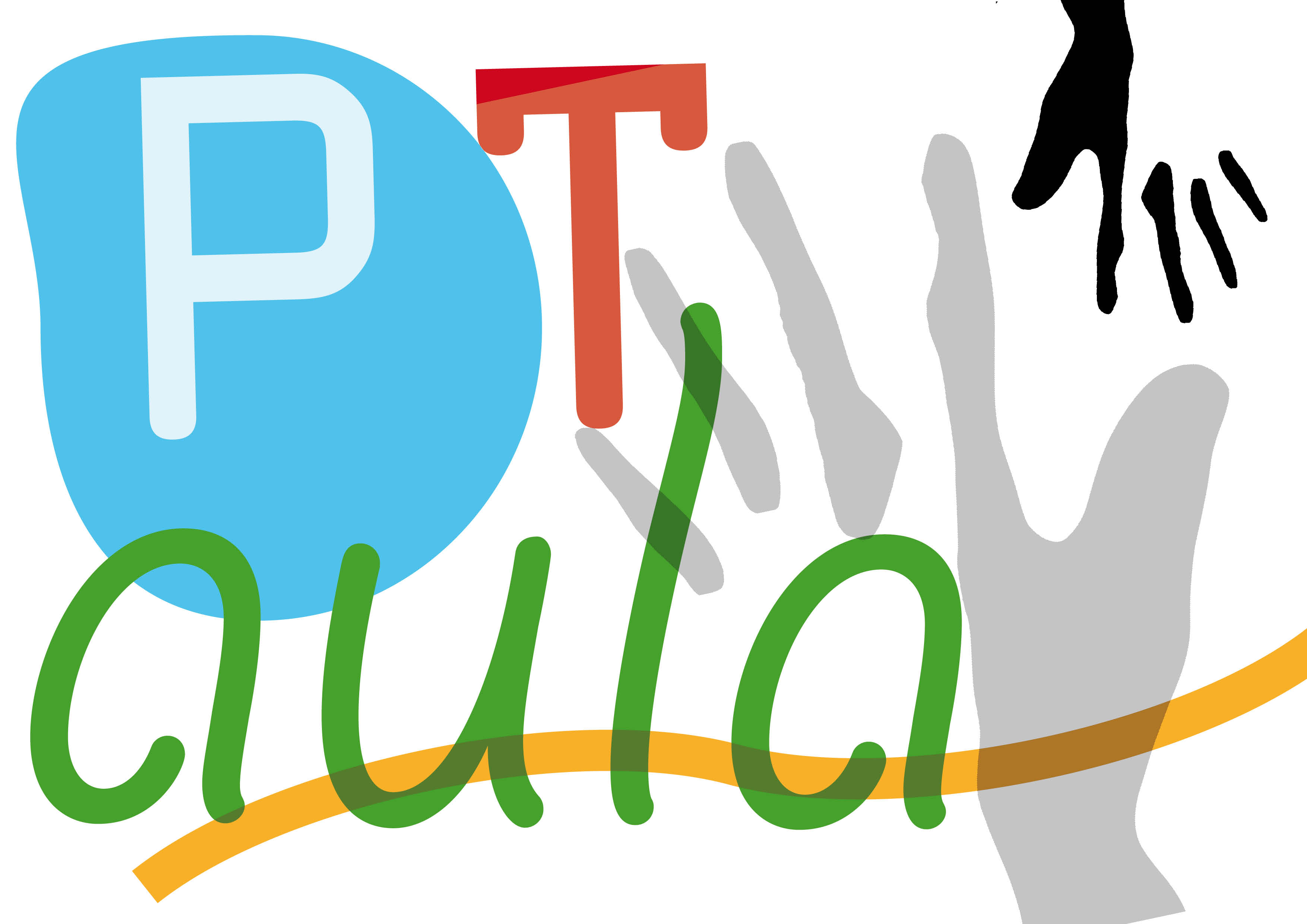 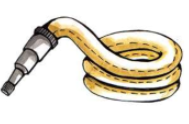 aulapt.org
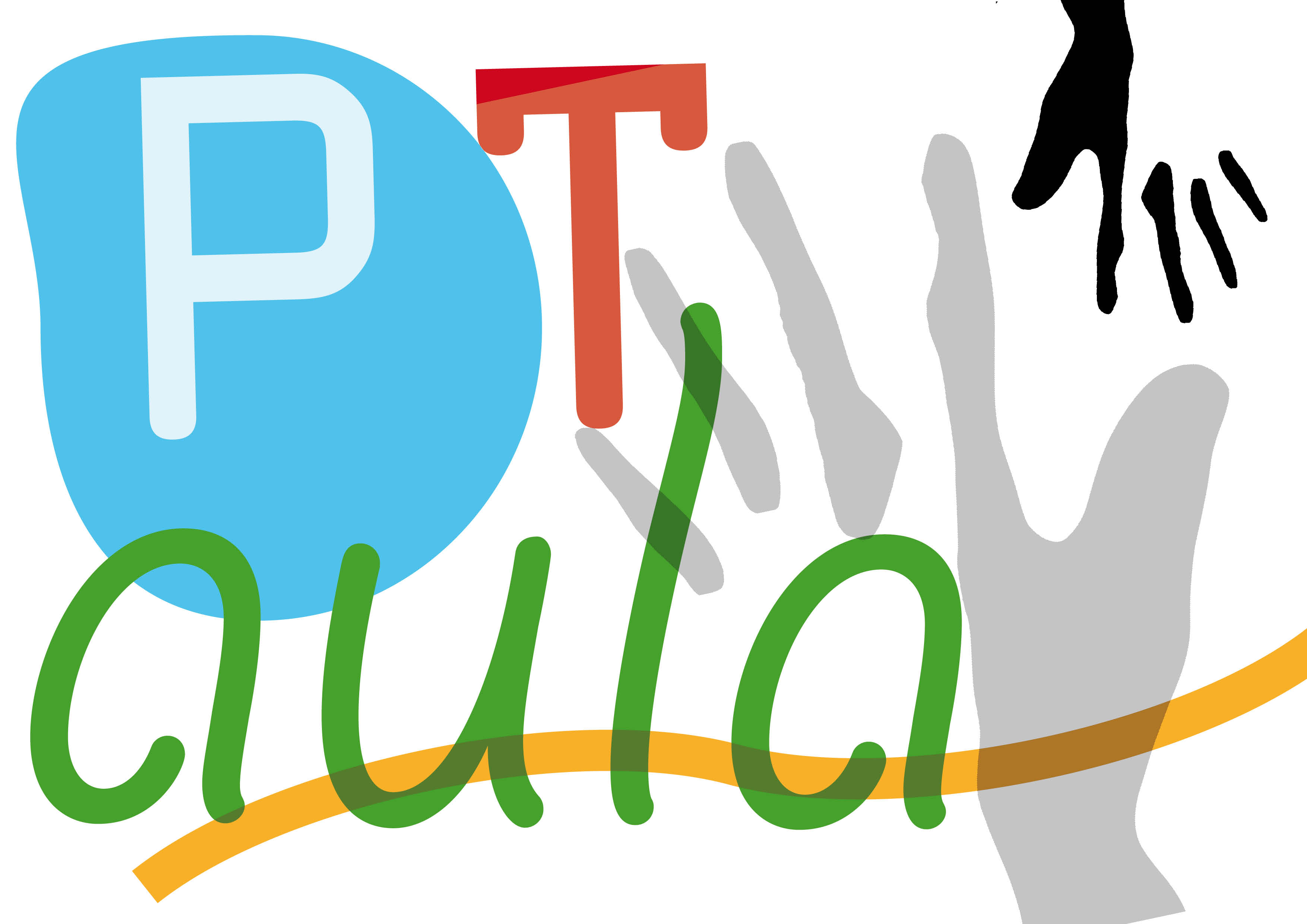 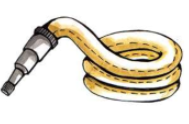 aulapt.org
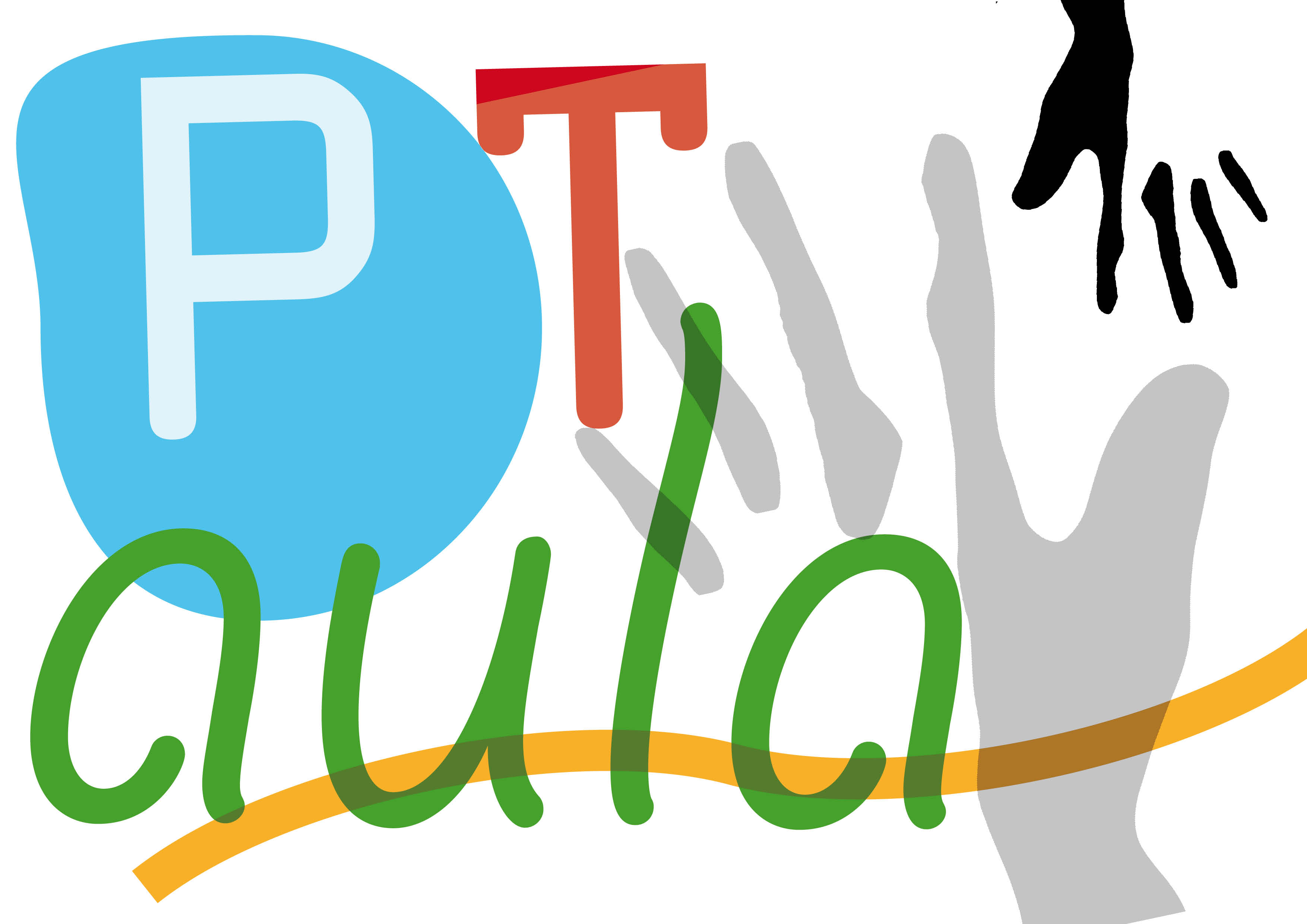 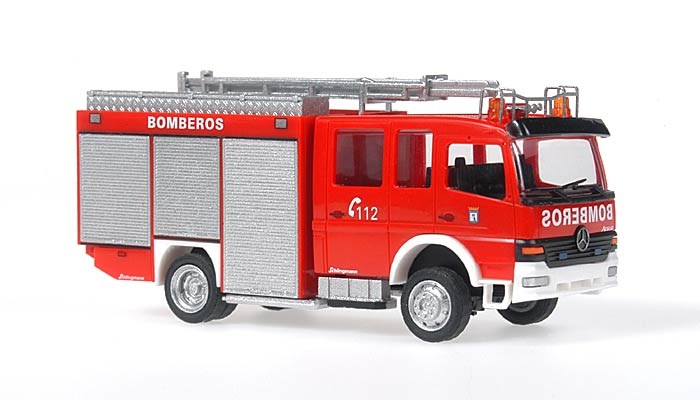 aulapt.org
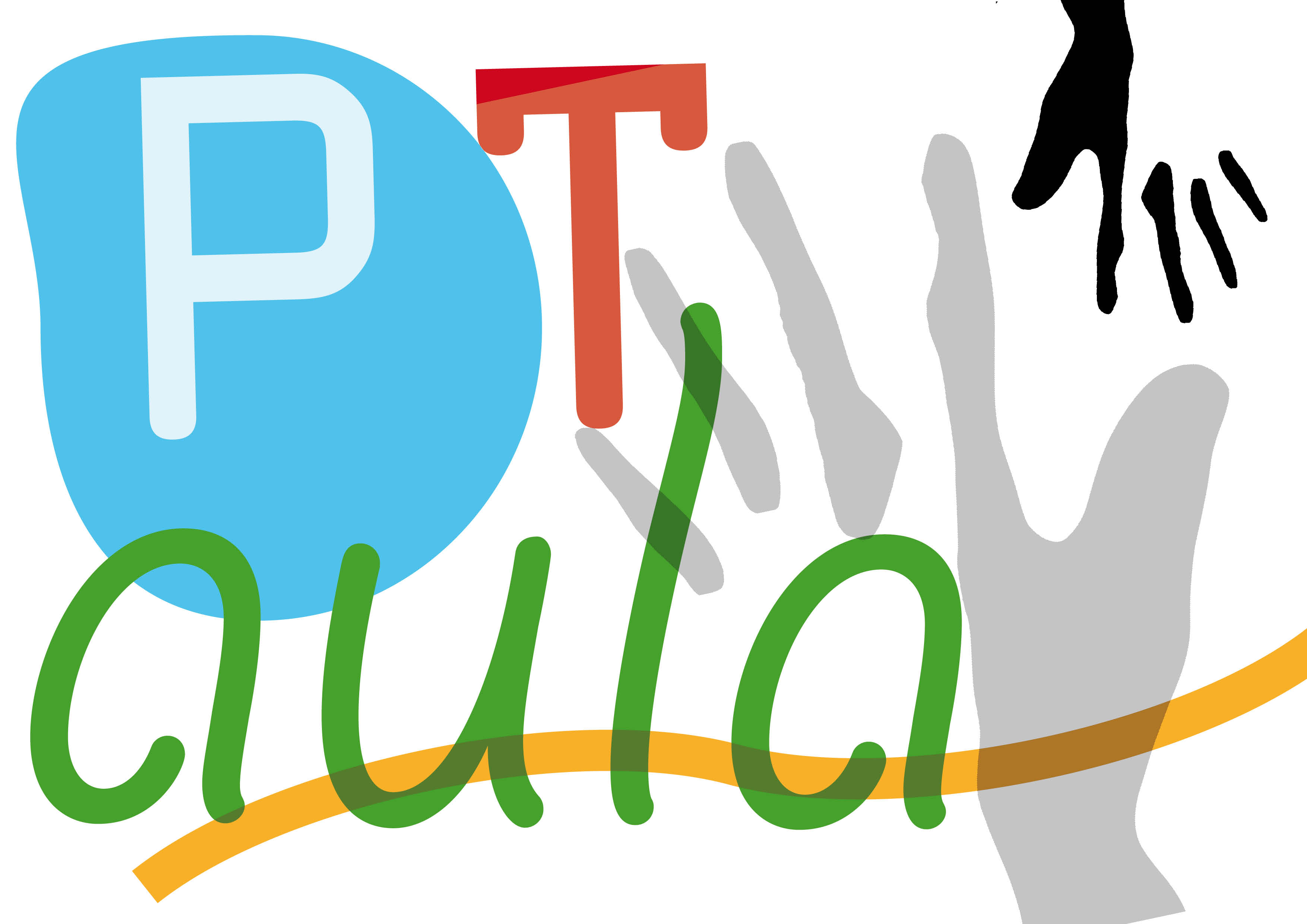 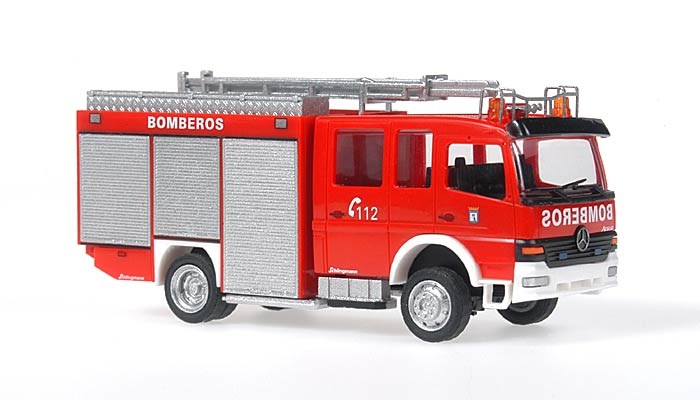 aulapt.org
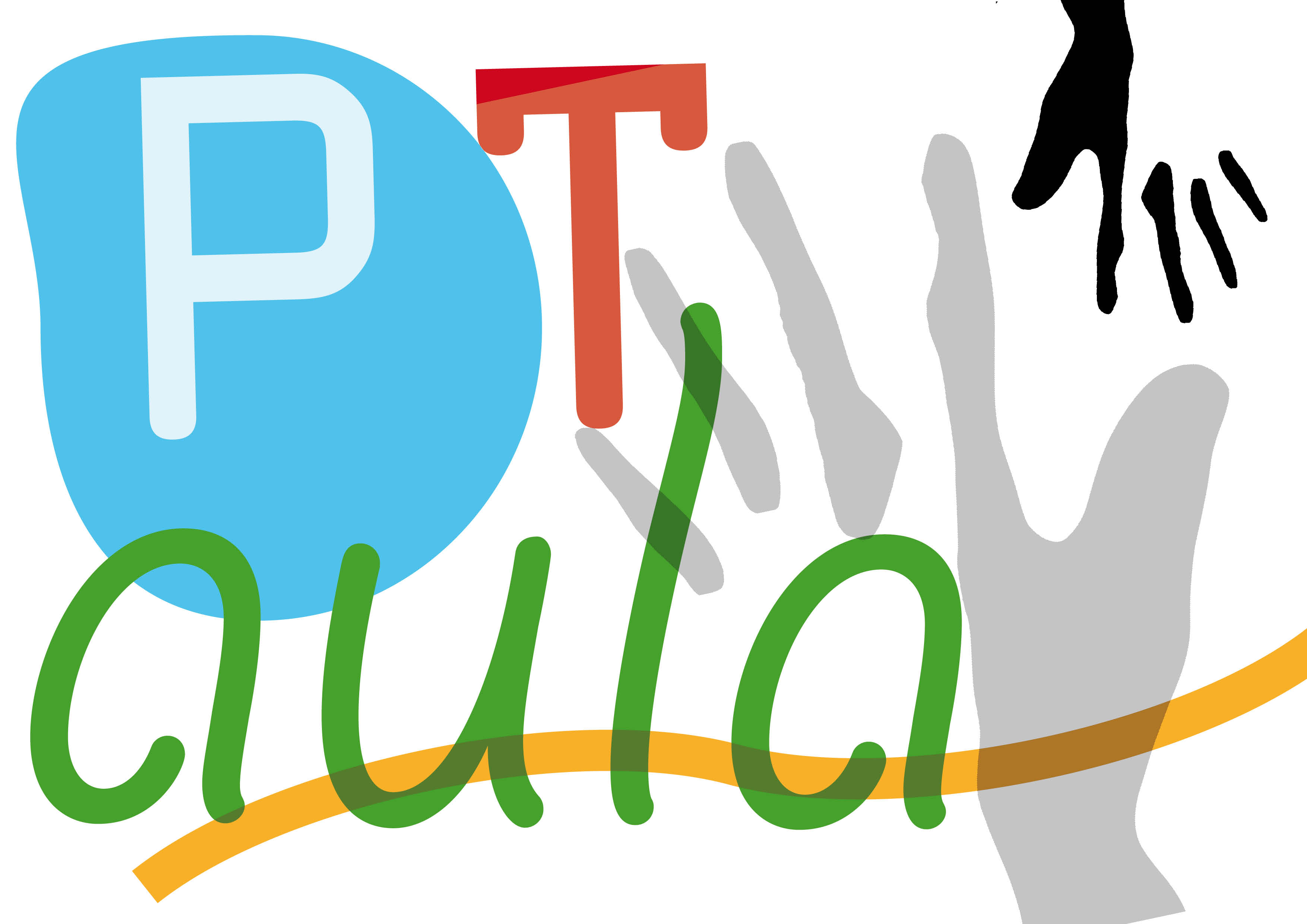 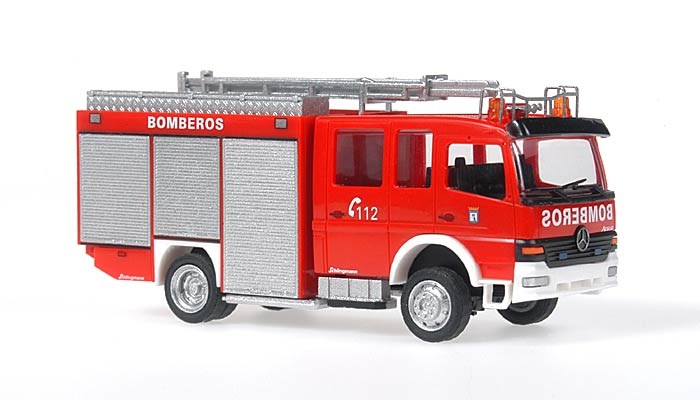 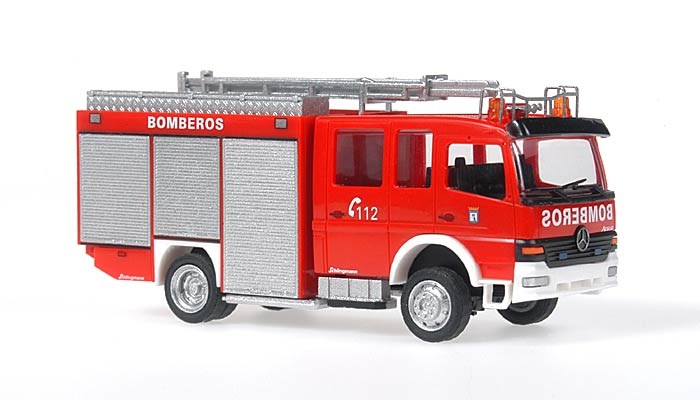 aulapt.org
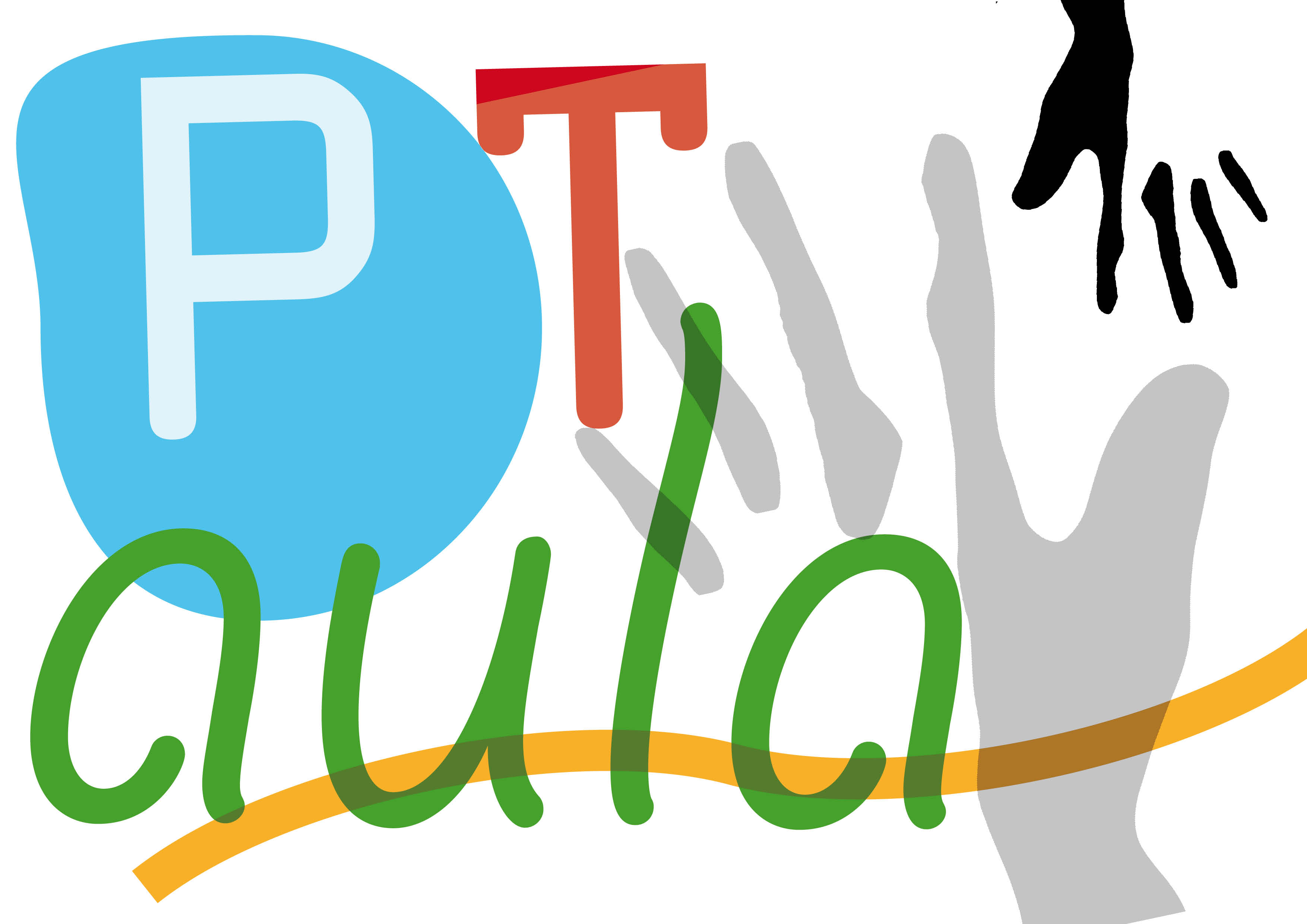 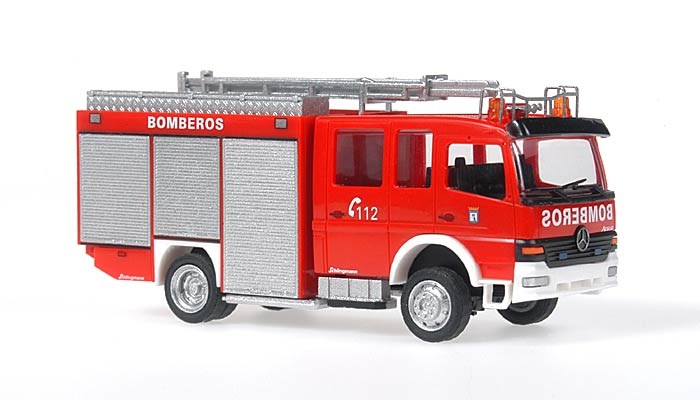 aulapt.org
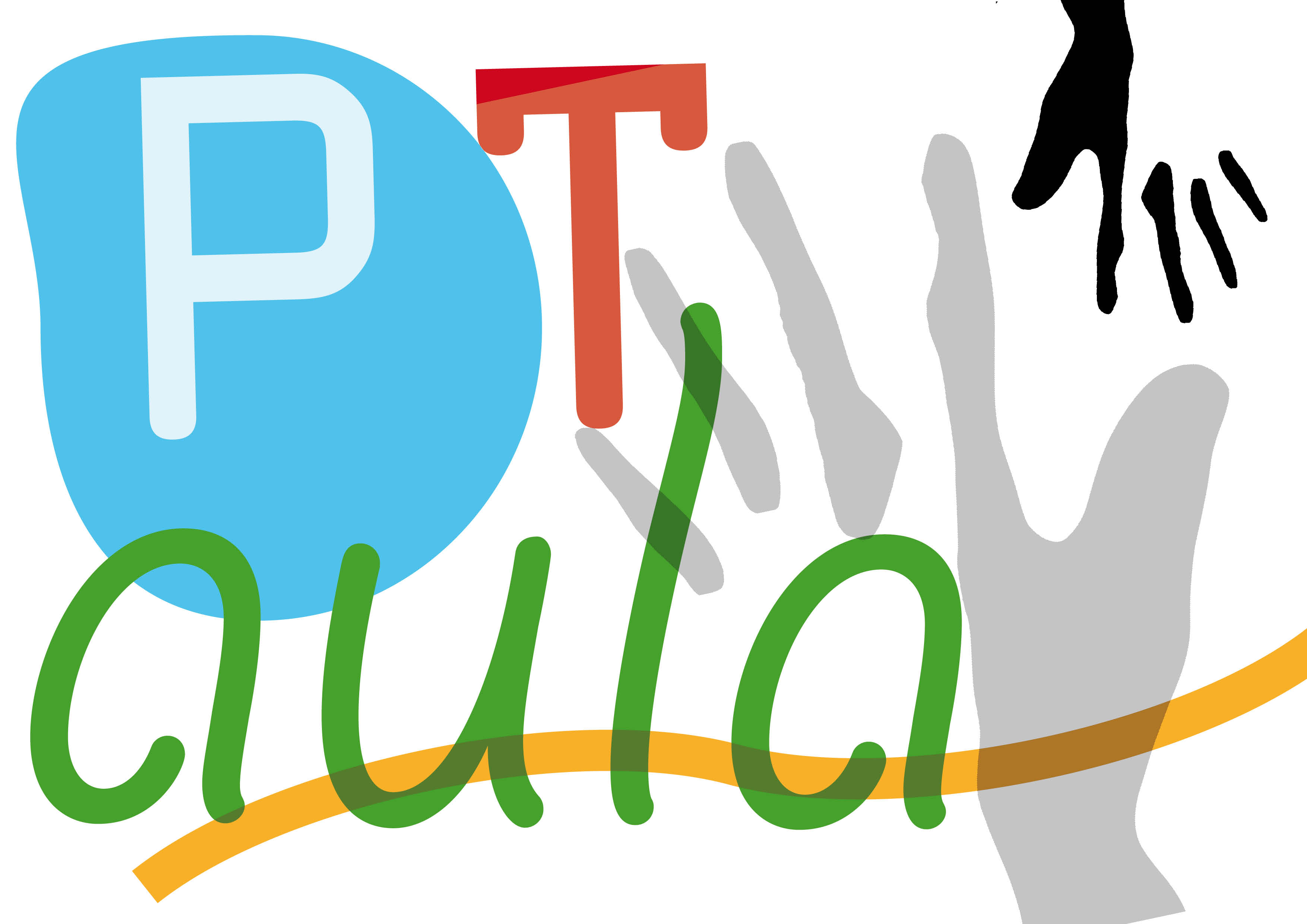 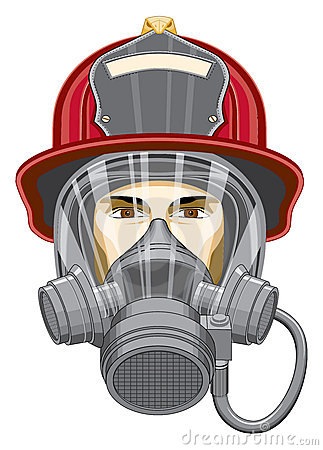 aulapt.org
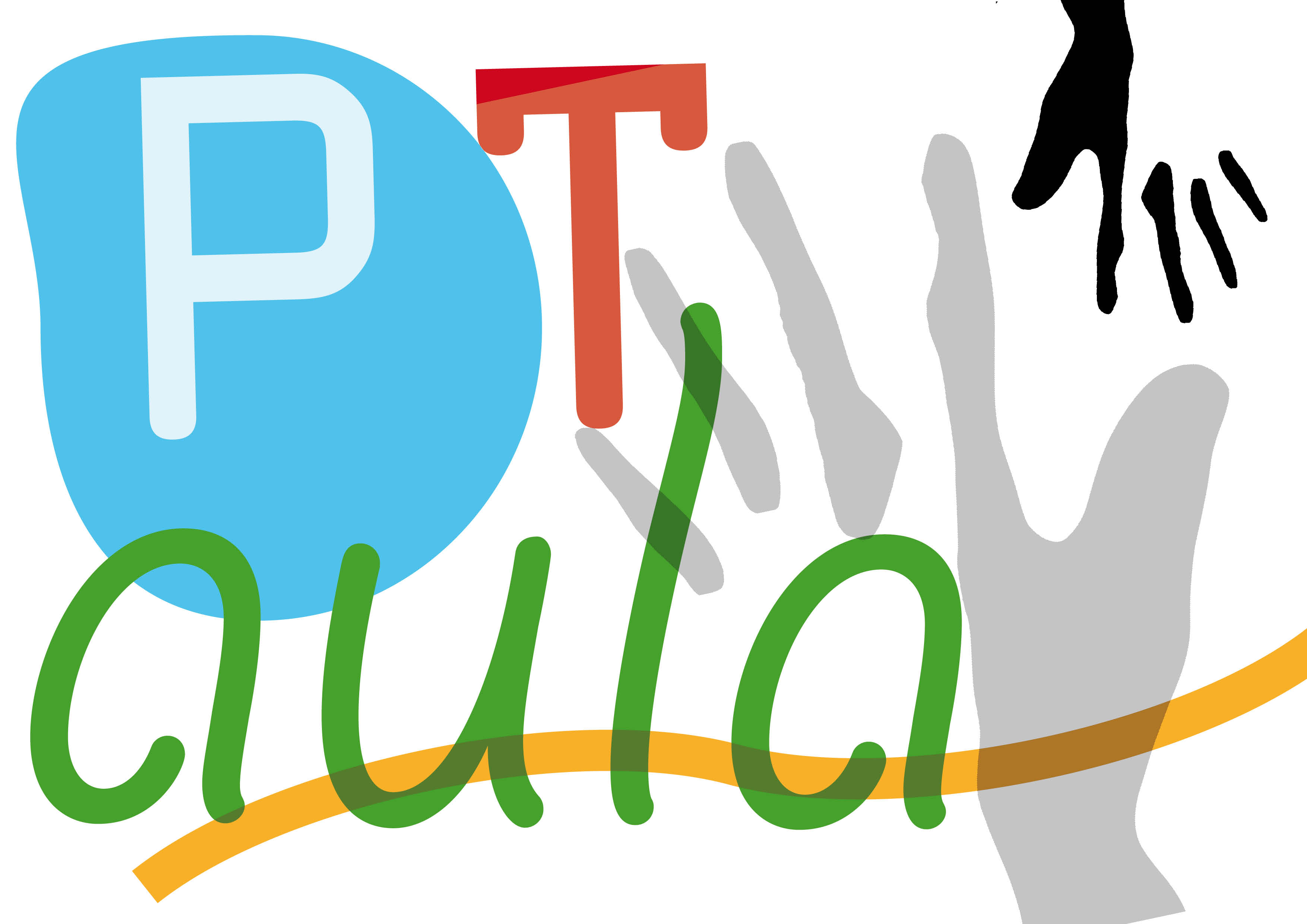 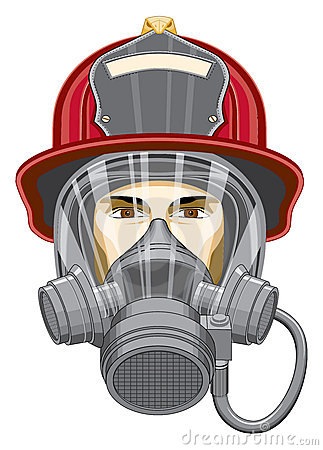 aulapt.org
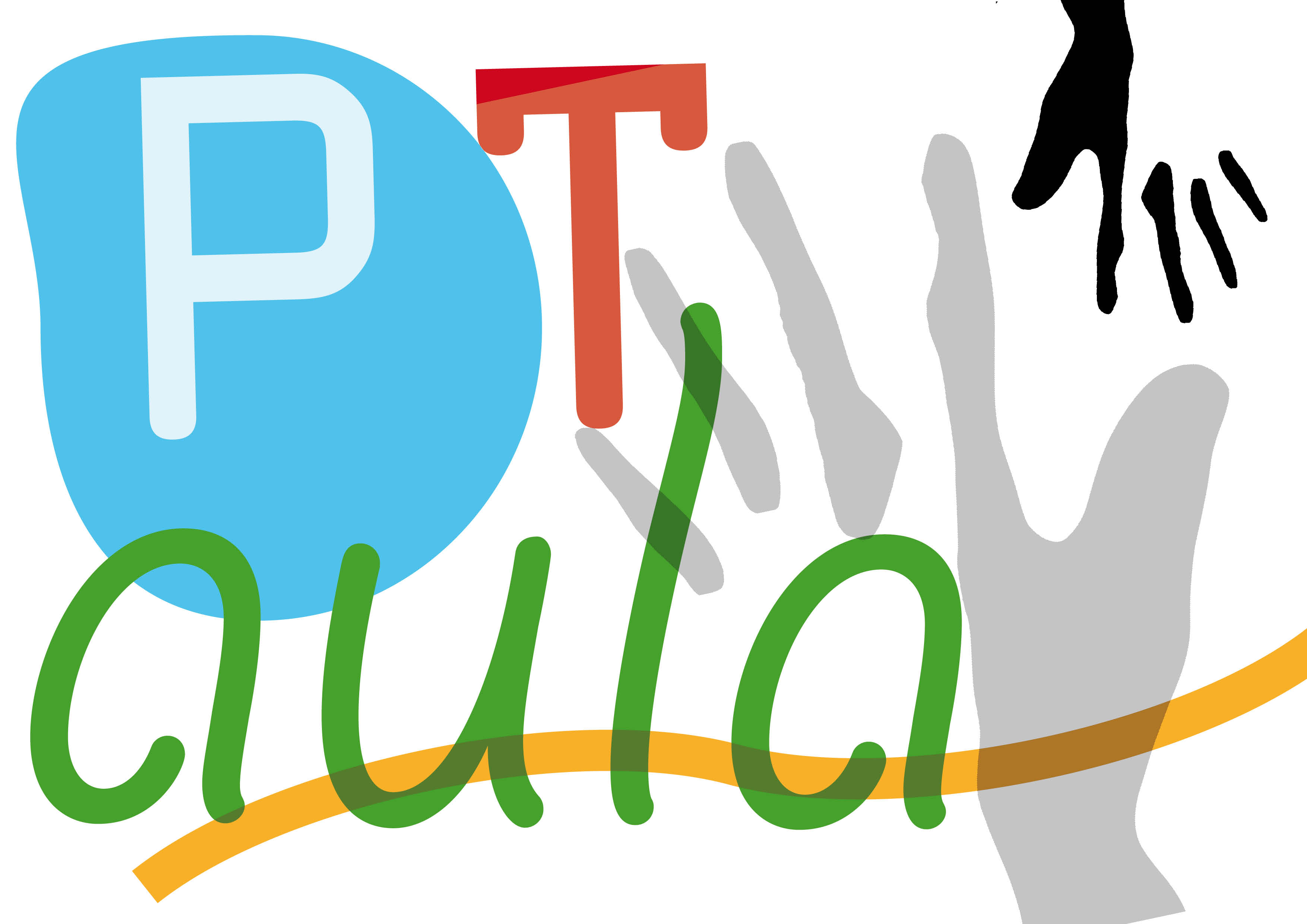 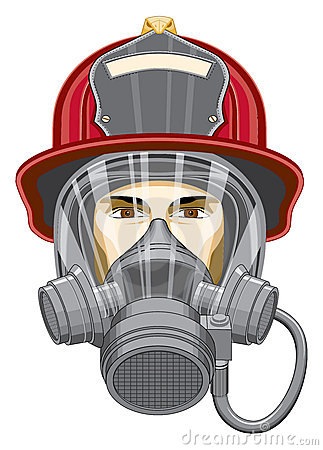 aulapt.org
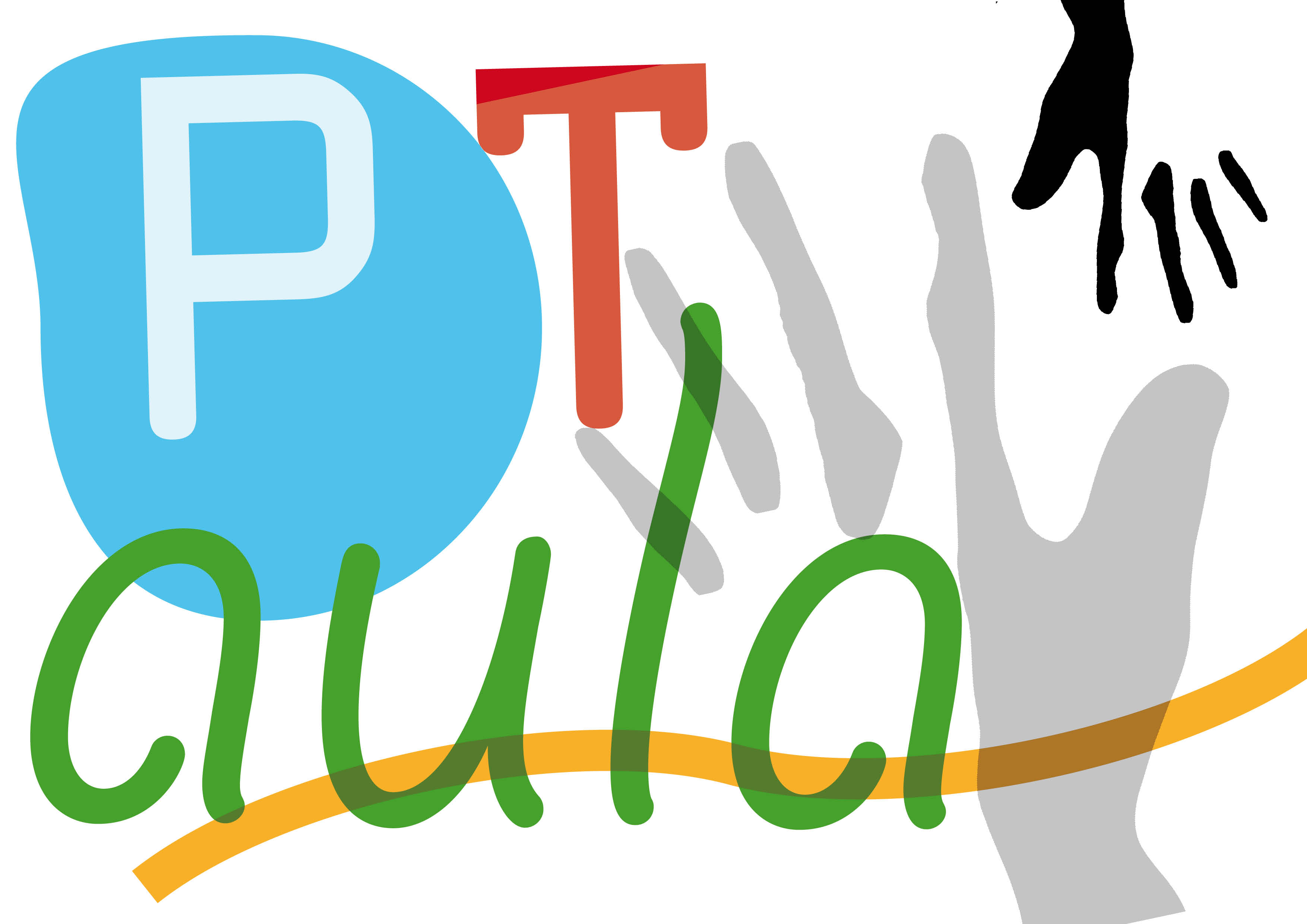 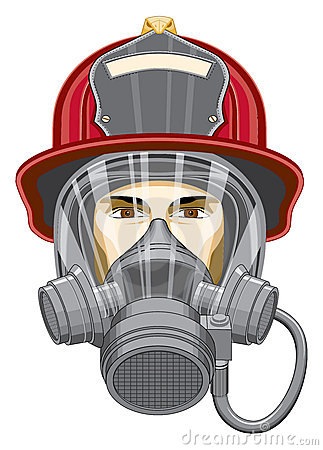 aulapt.org
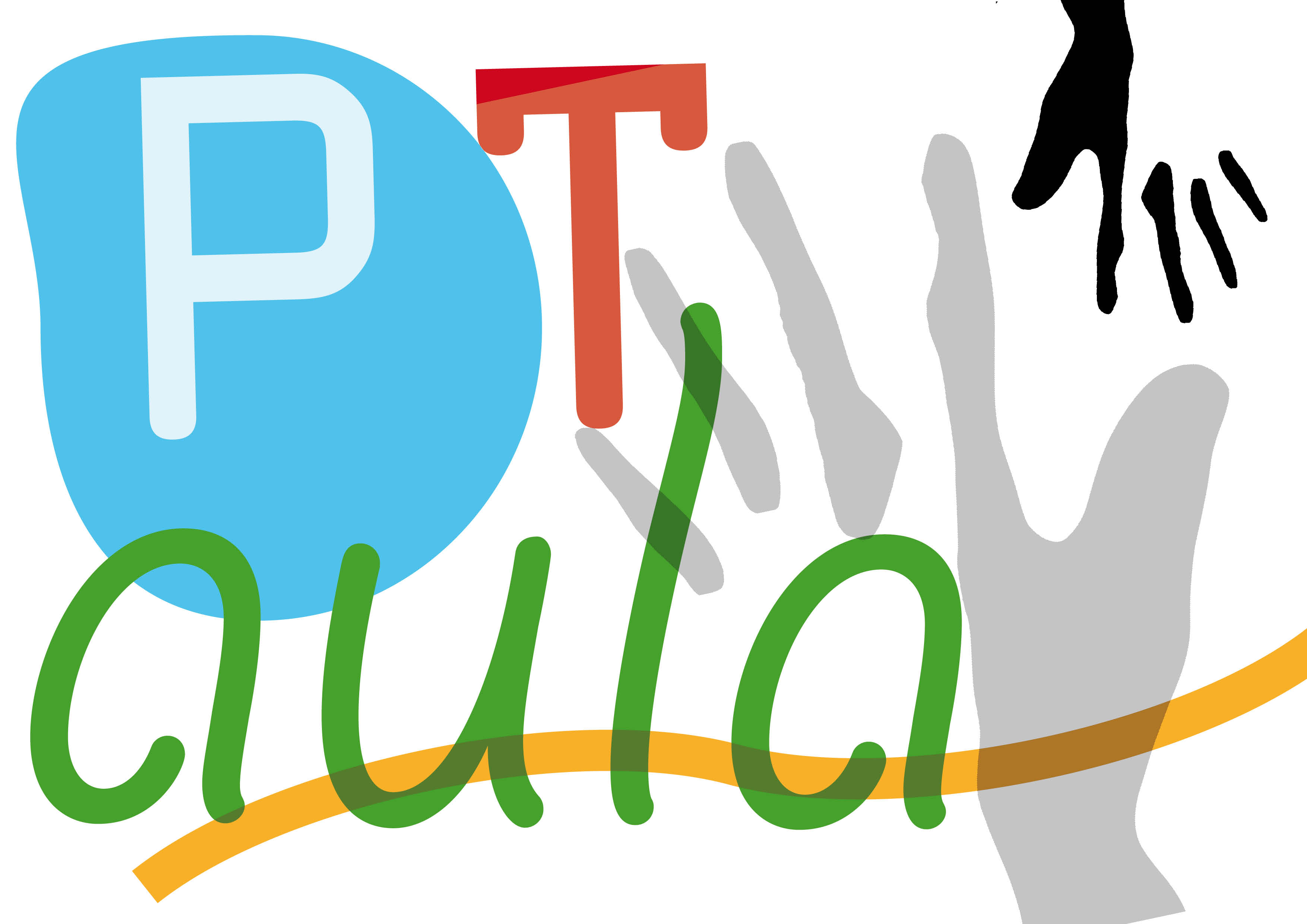 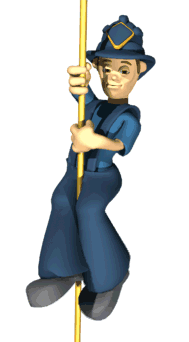 aulapt.org
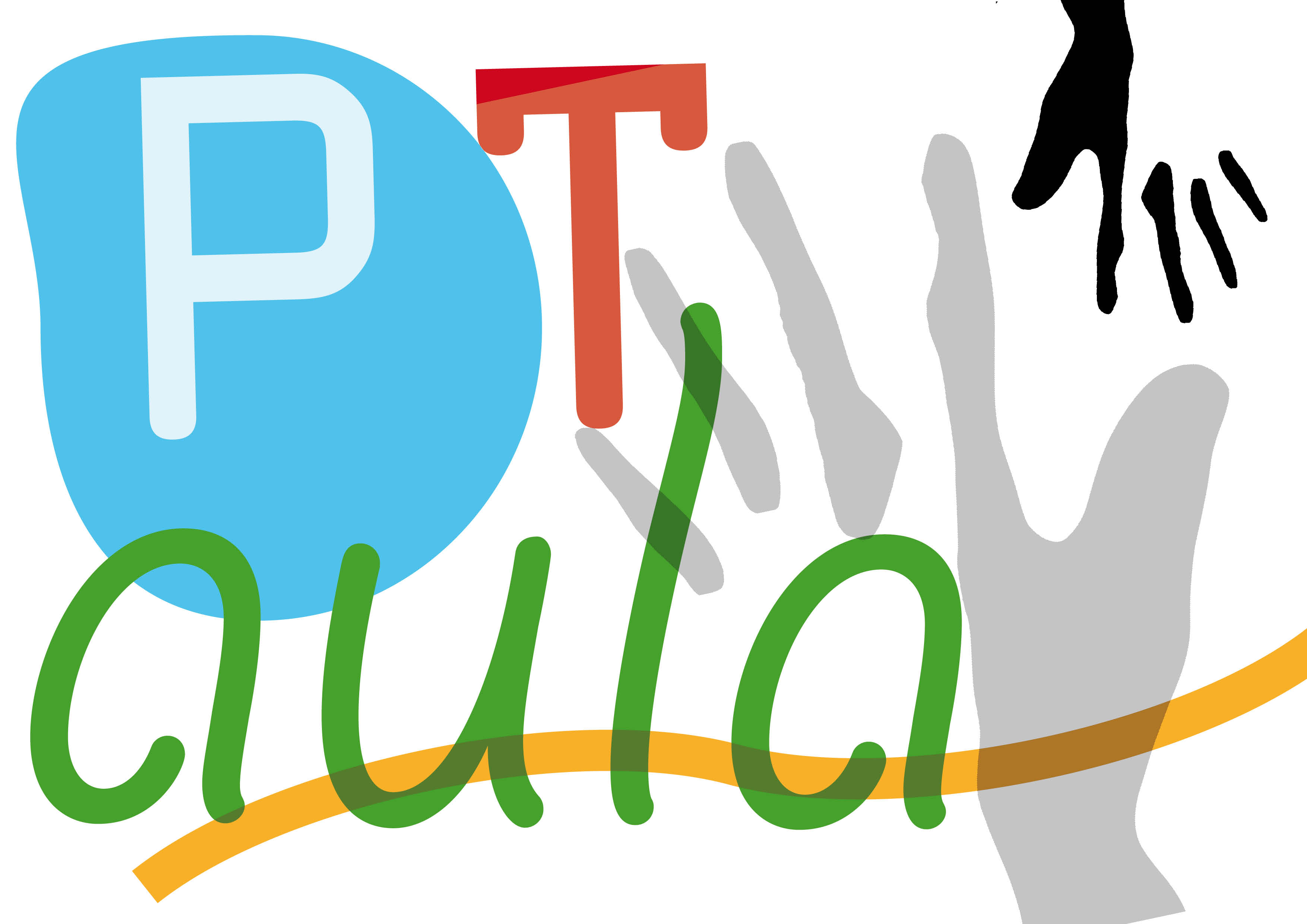 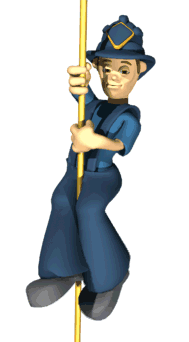 aulapt.org
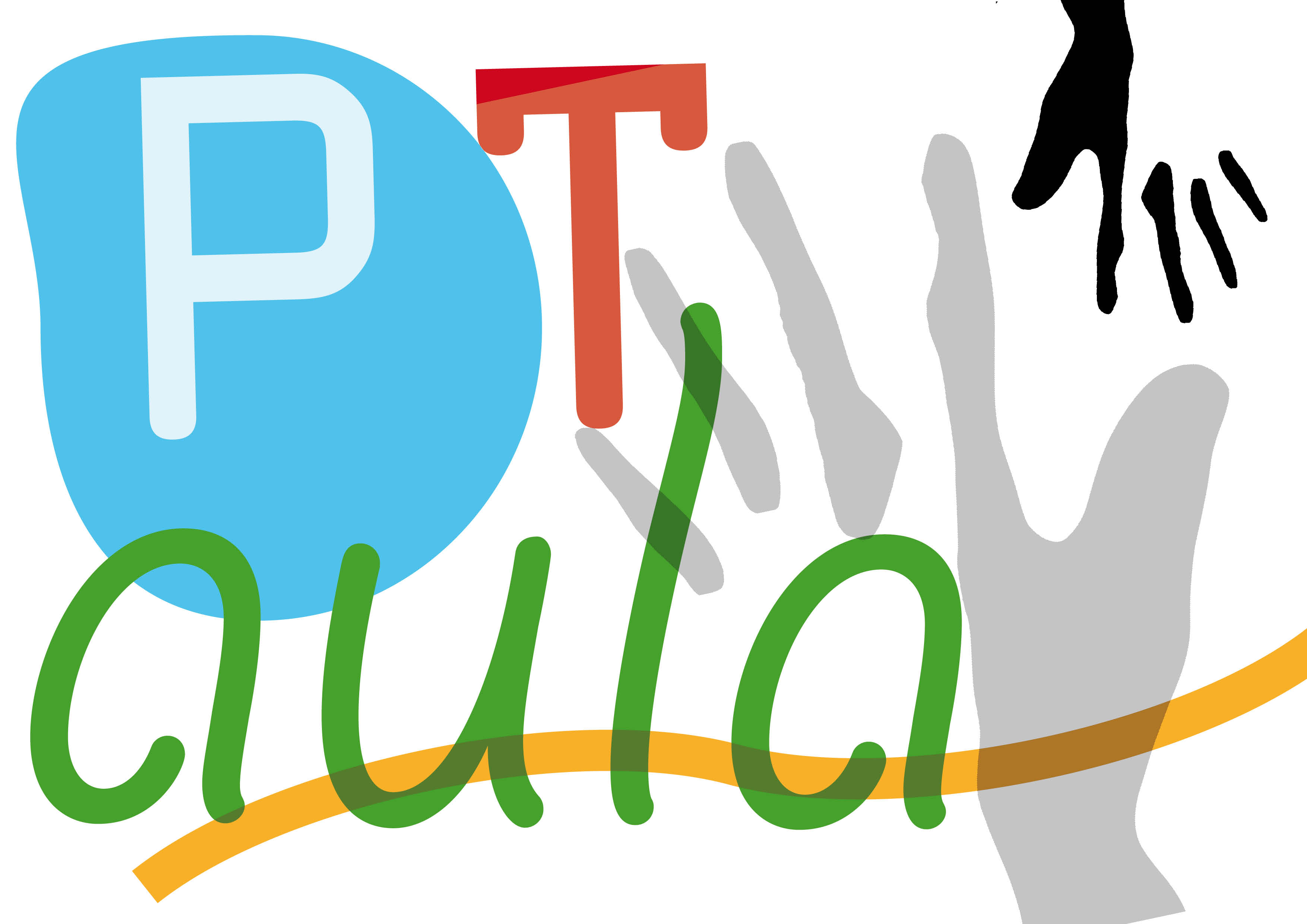 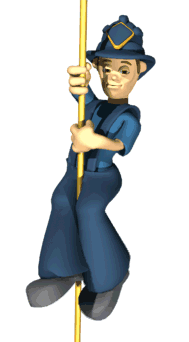 aulapt.org
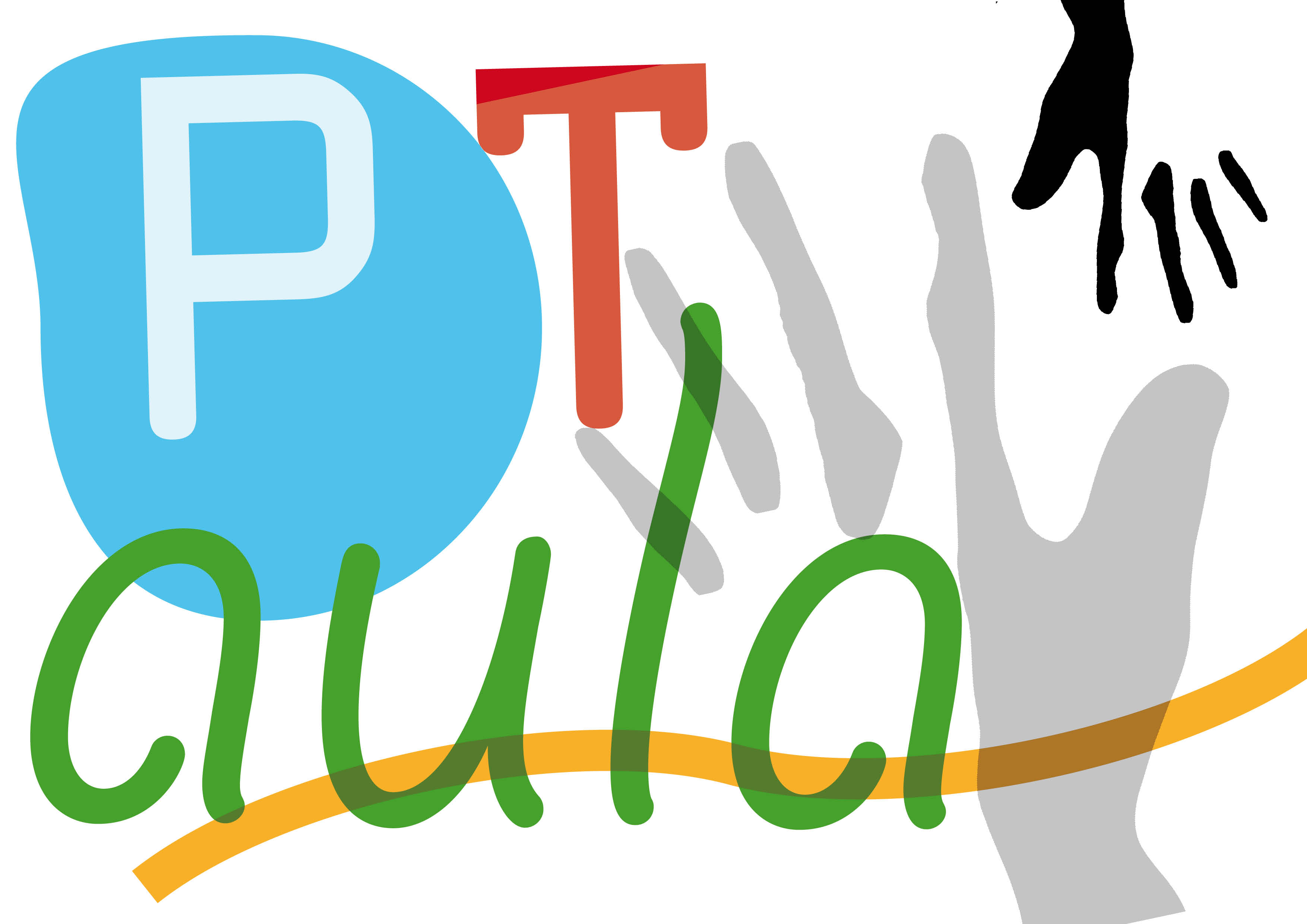 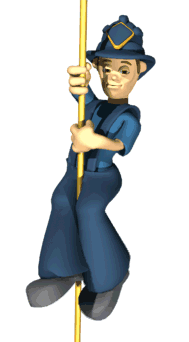 aulapt.org
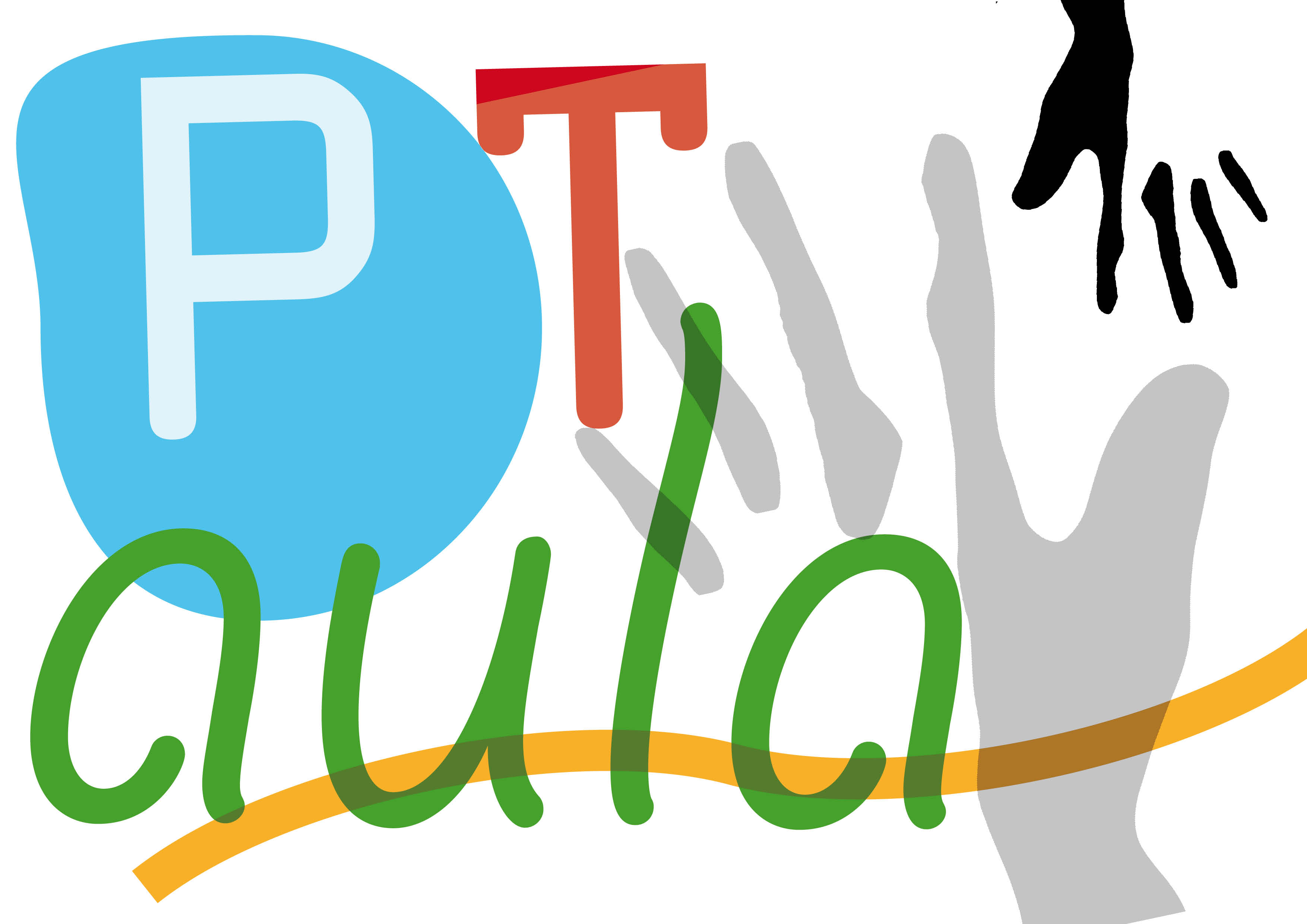 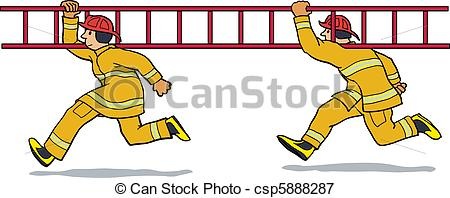 aulapt.org
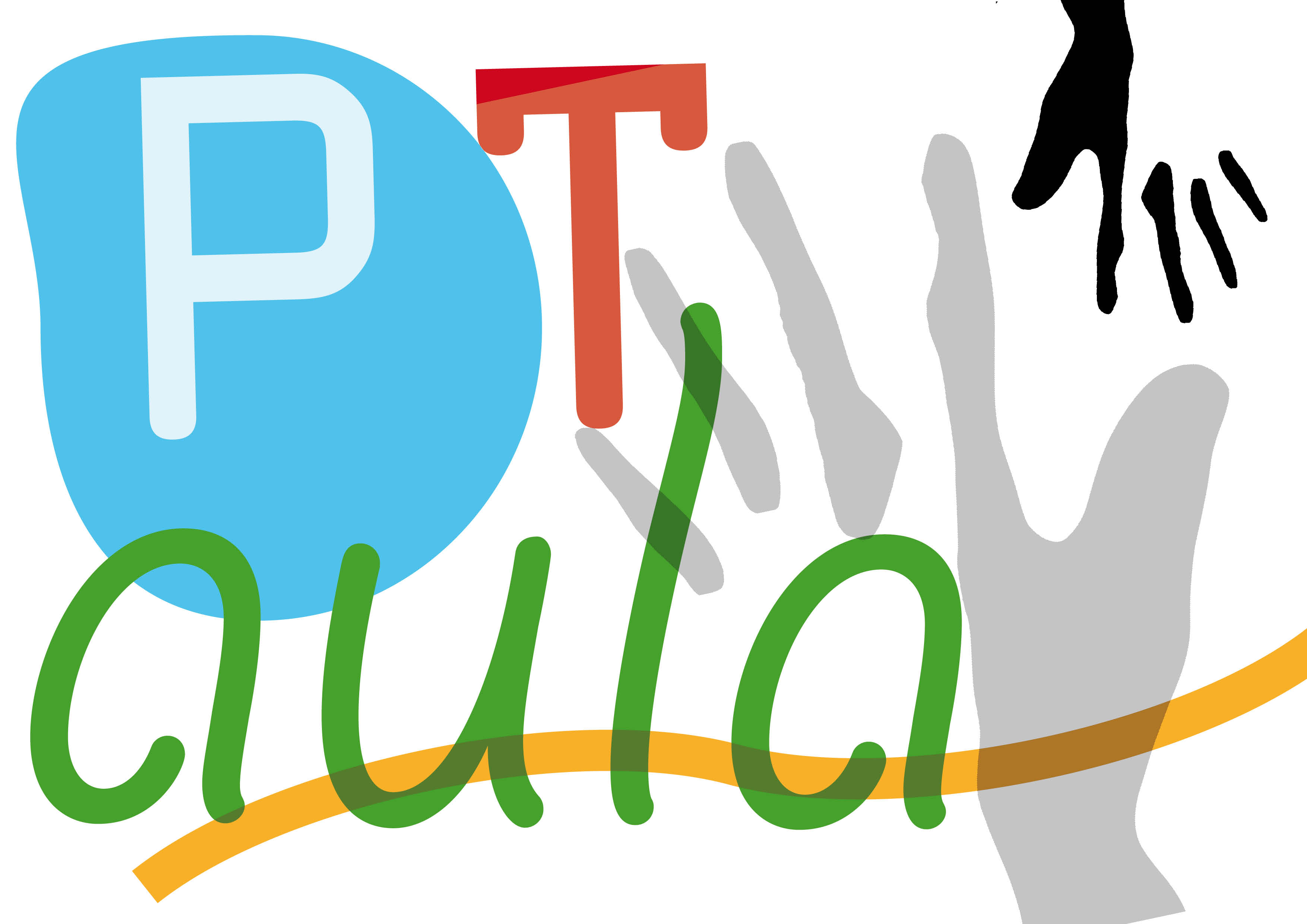 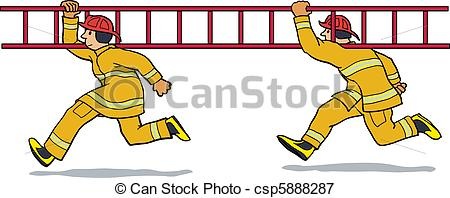 aulapt.org
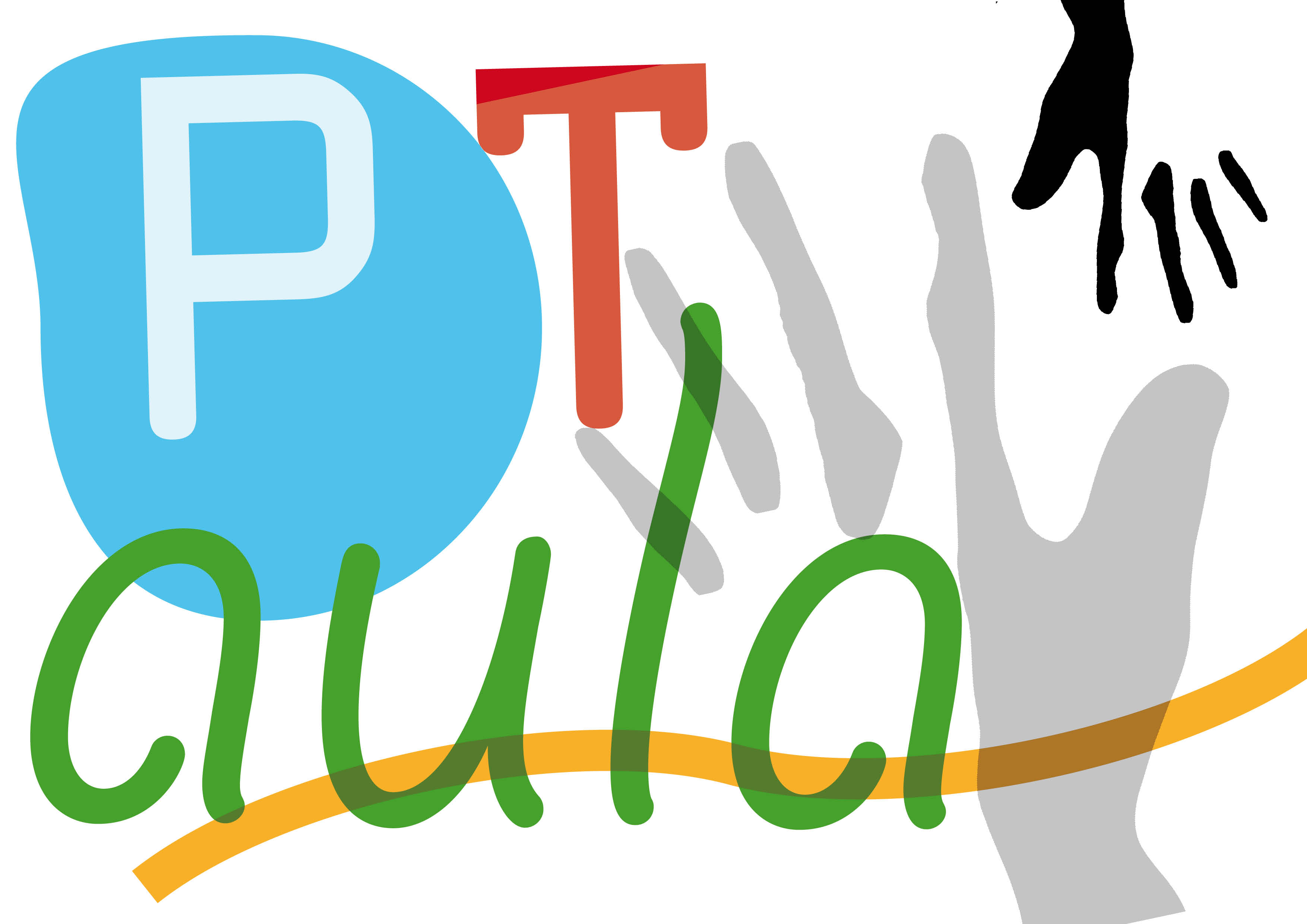 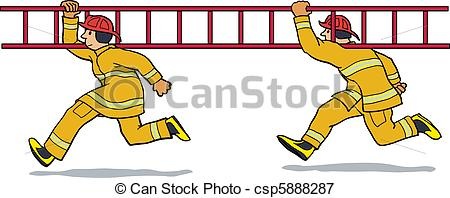 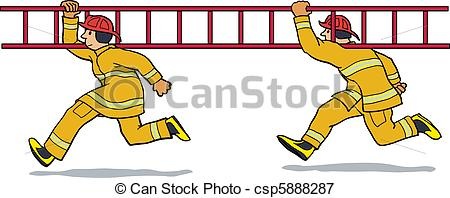 aulapt.org
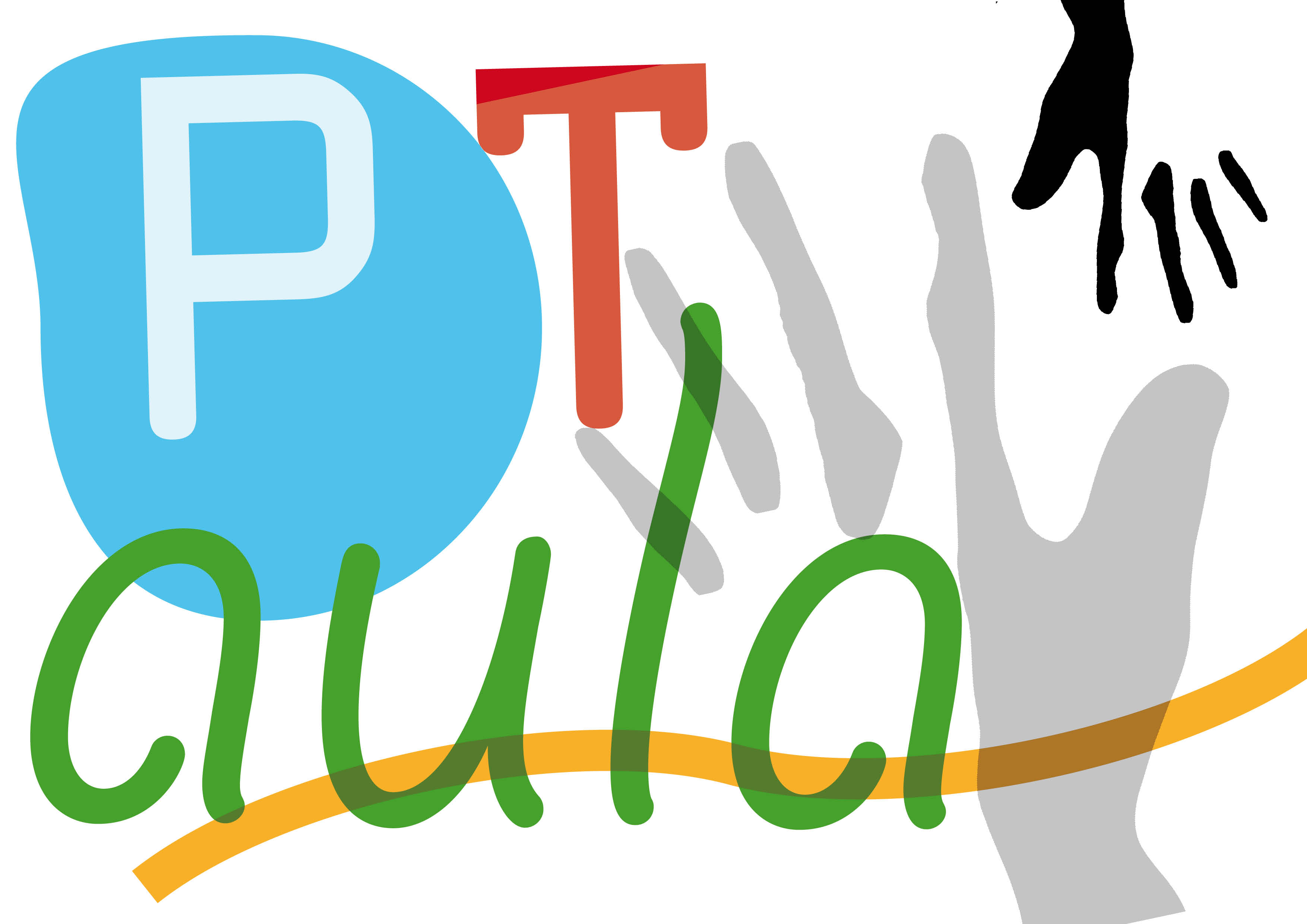 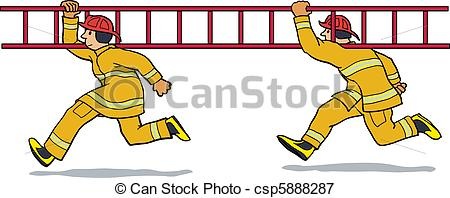 aulapt.org
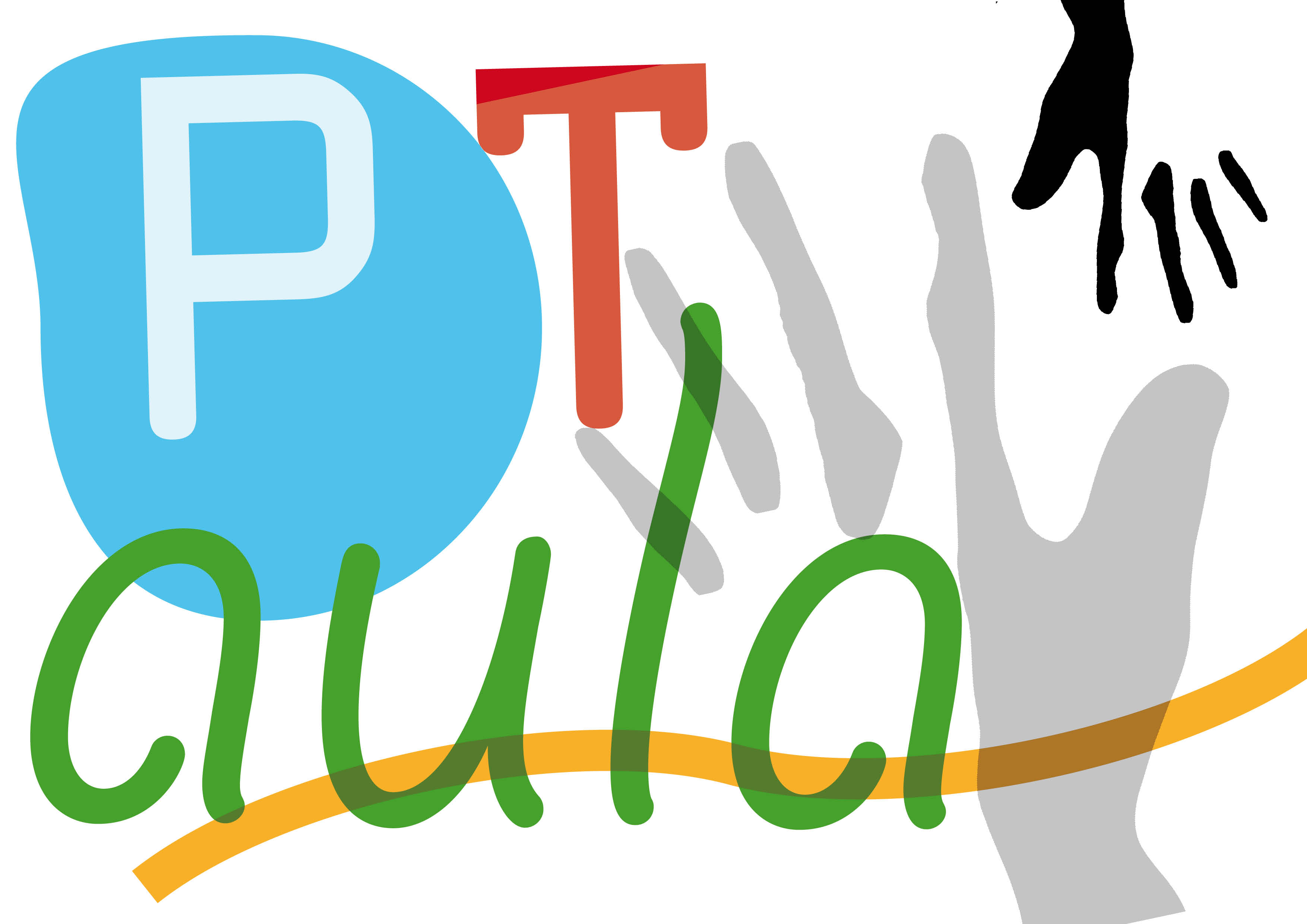 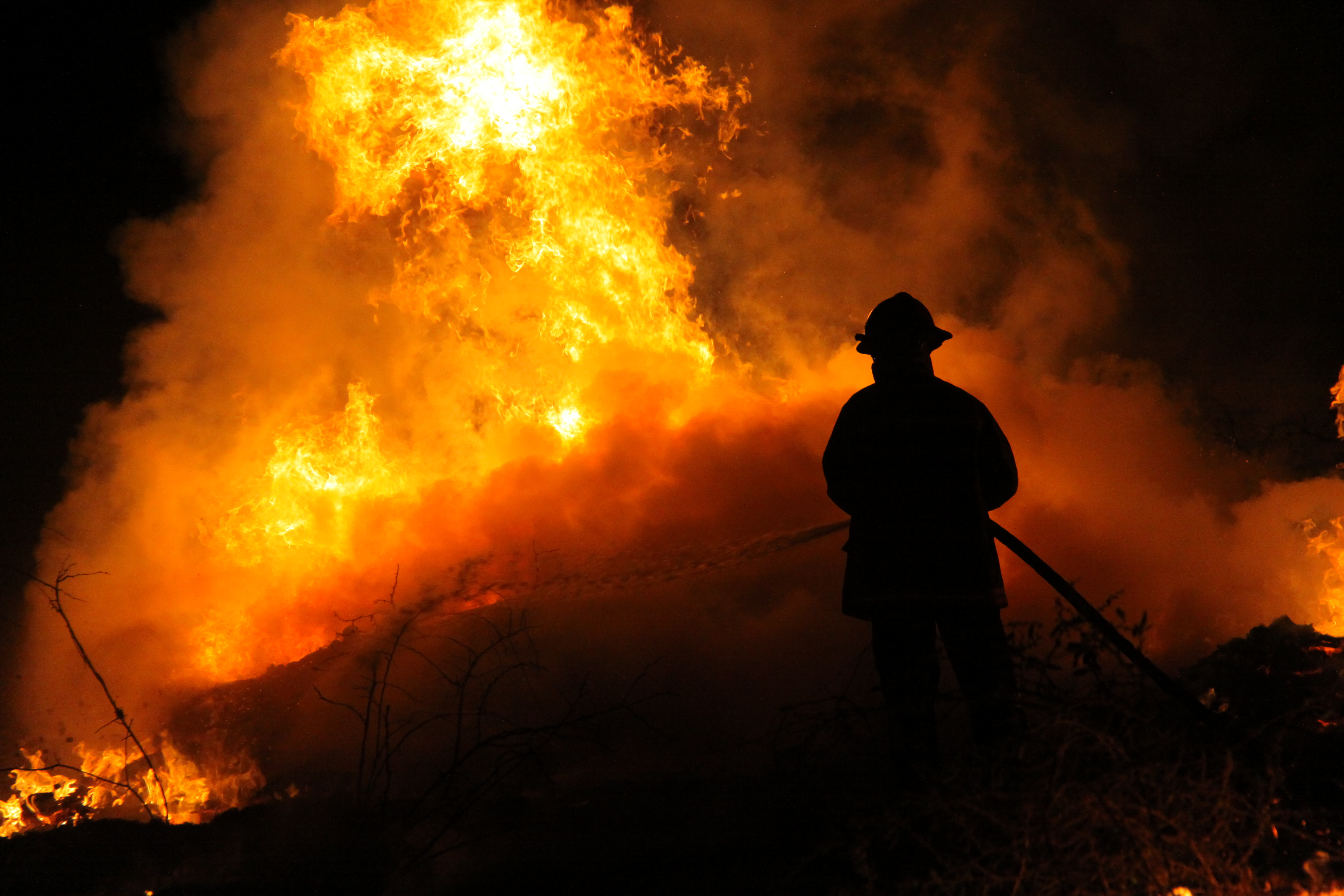 aulapt.org
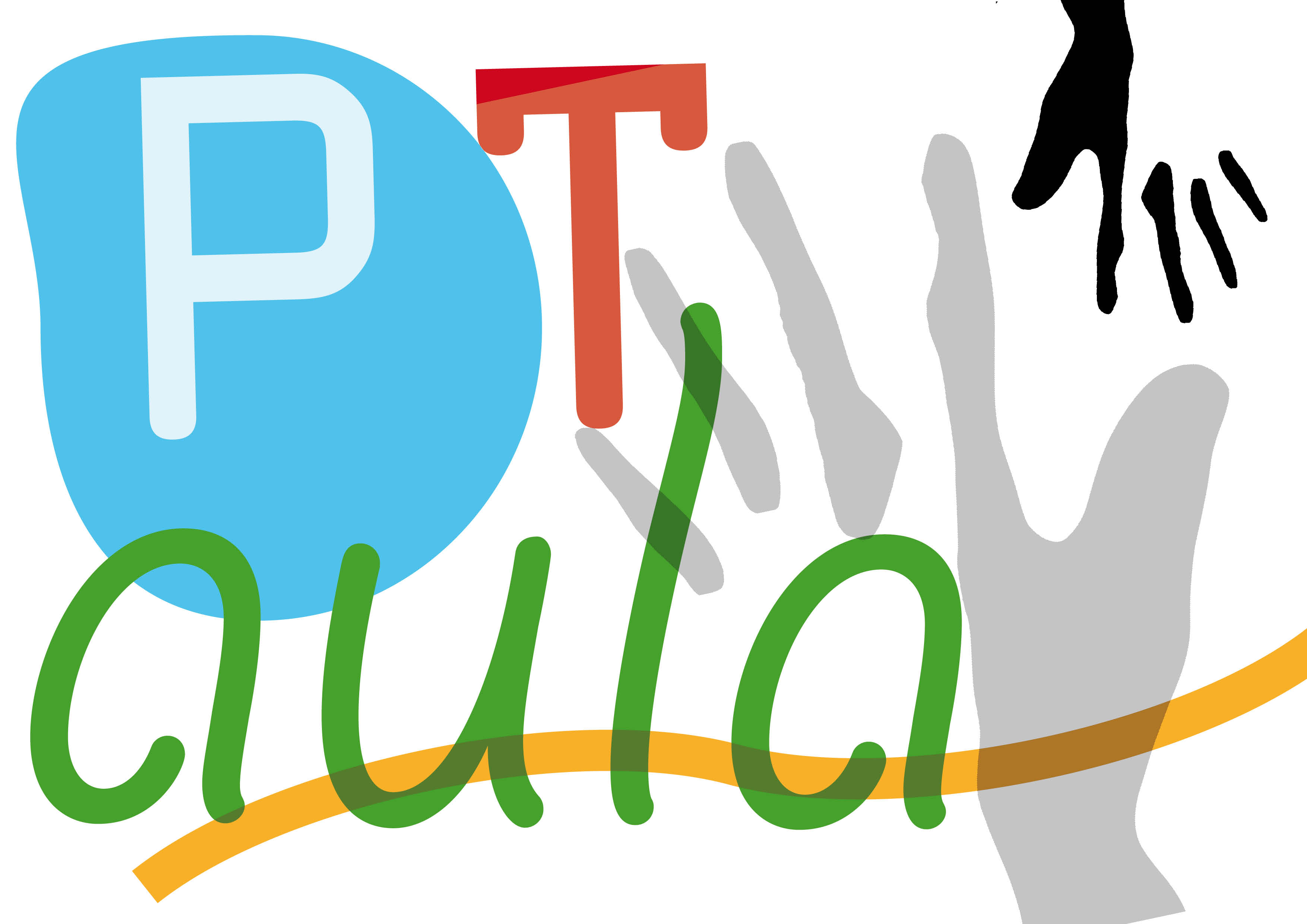 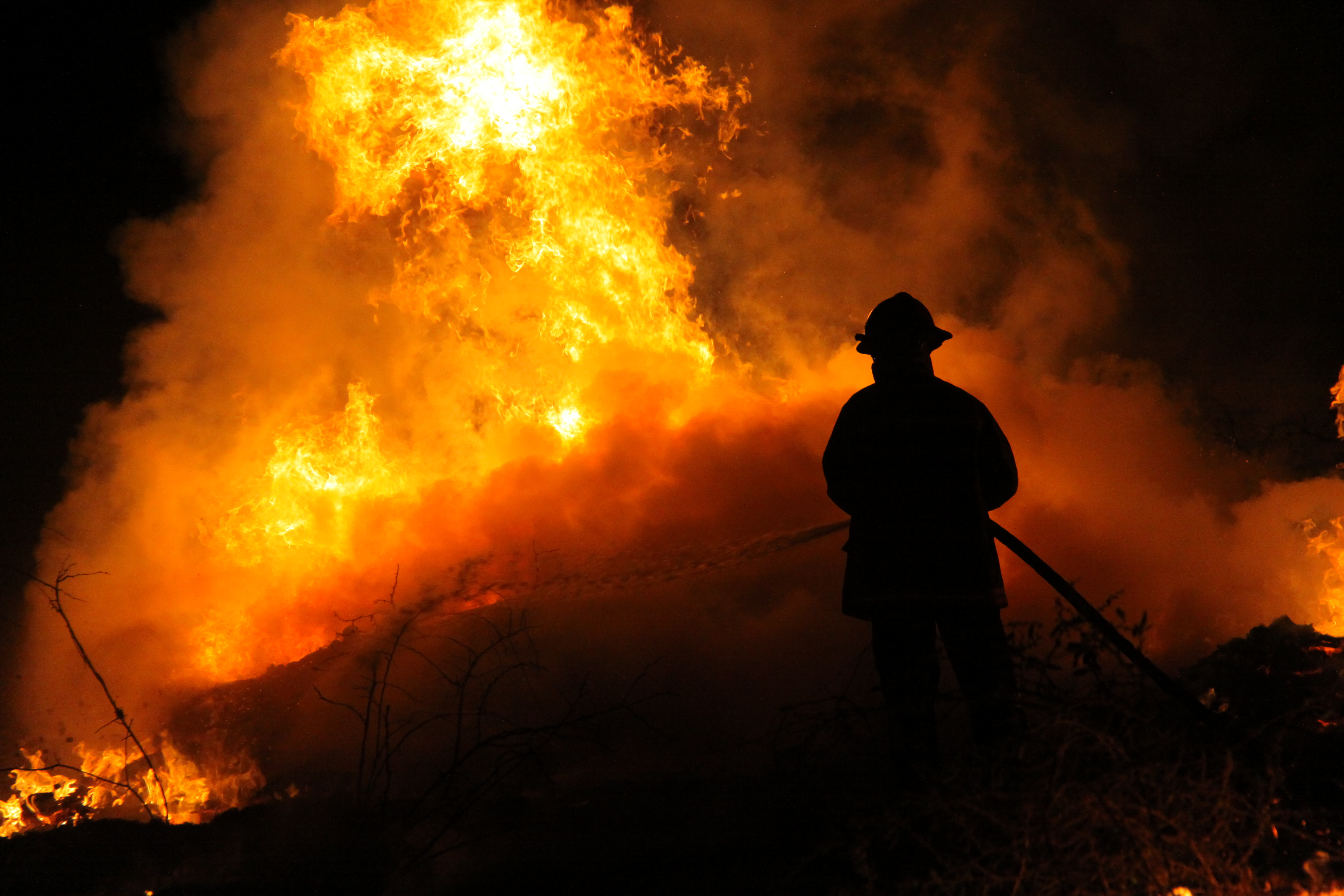 aulapt.org
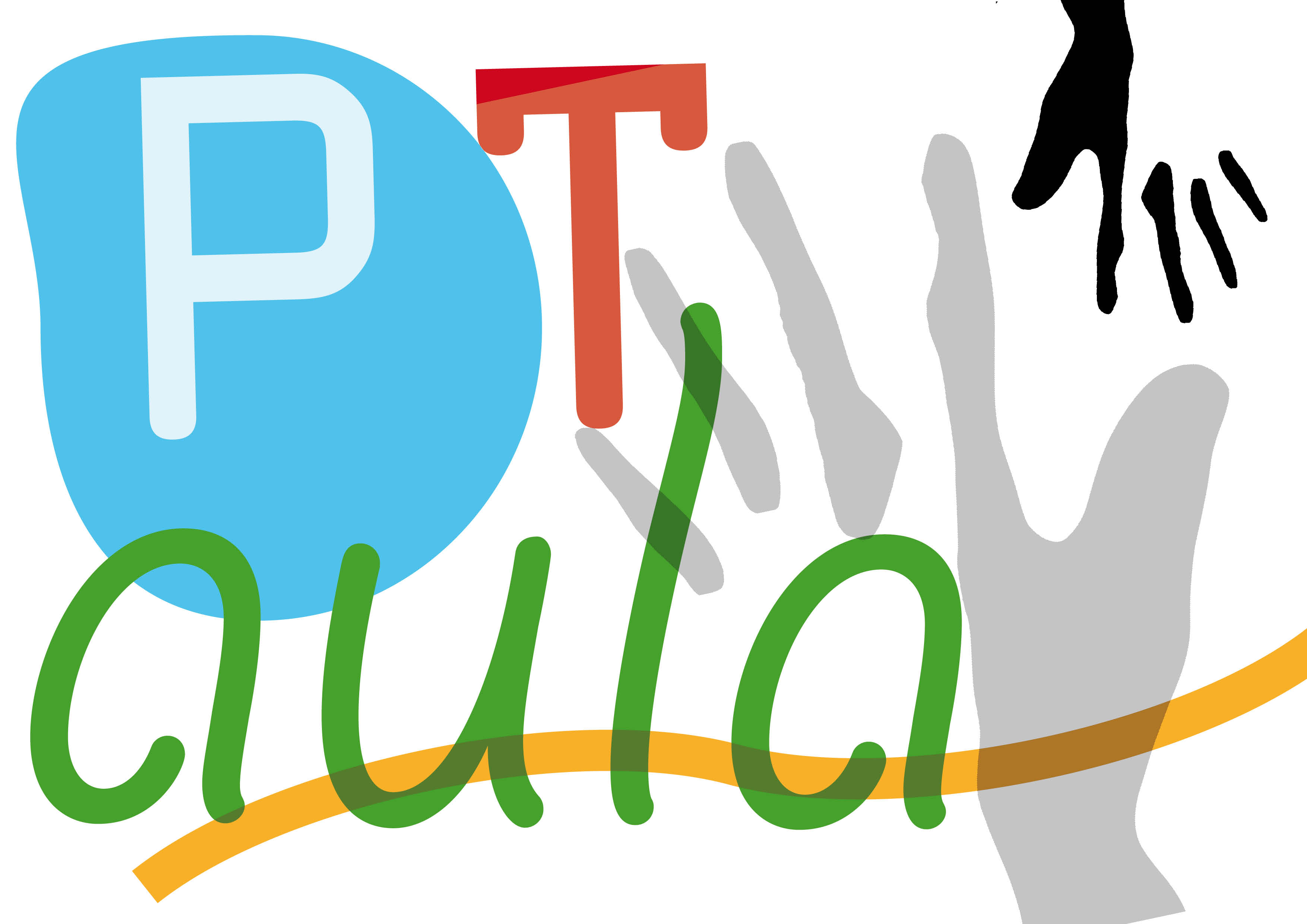 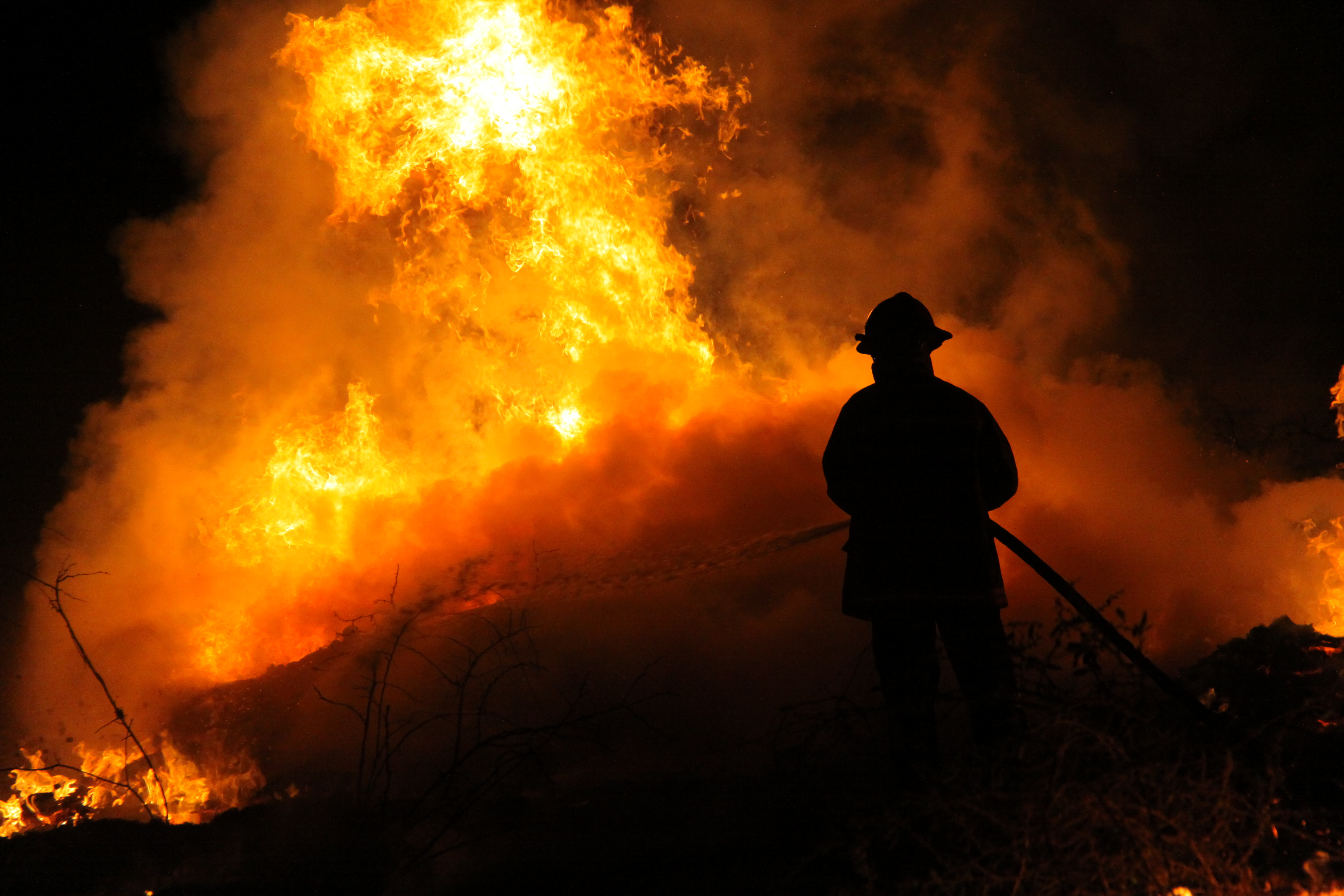 aulapt.org
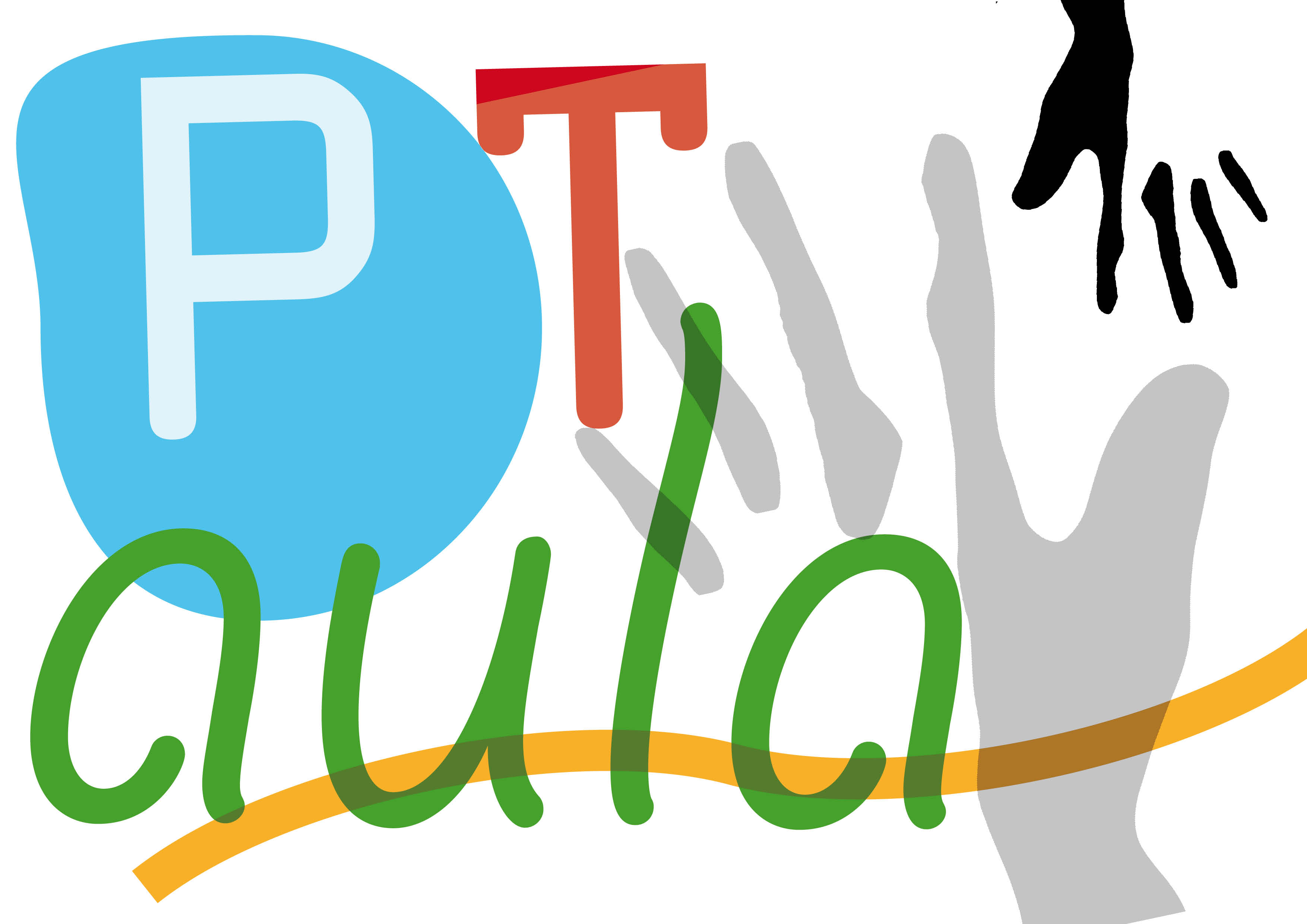 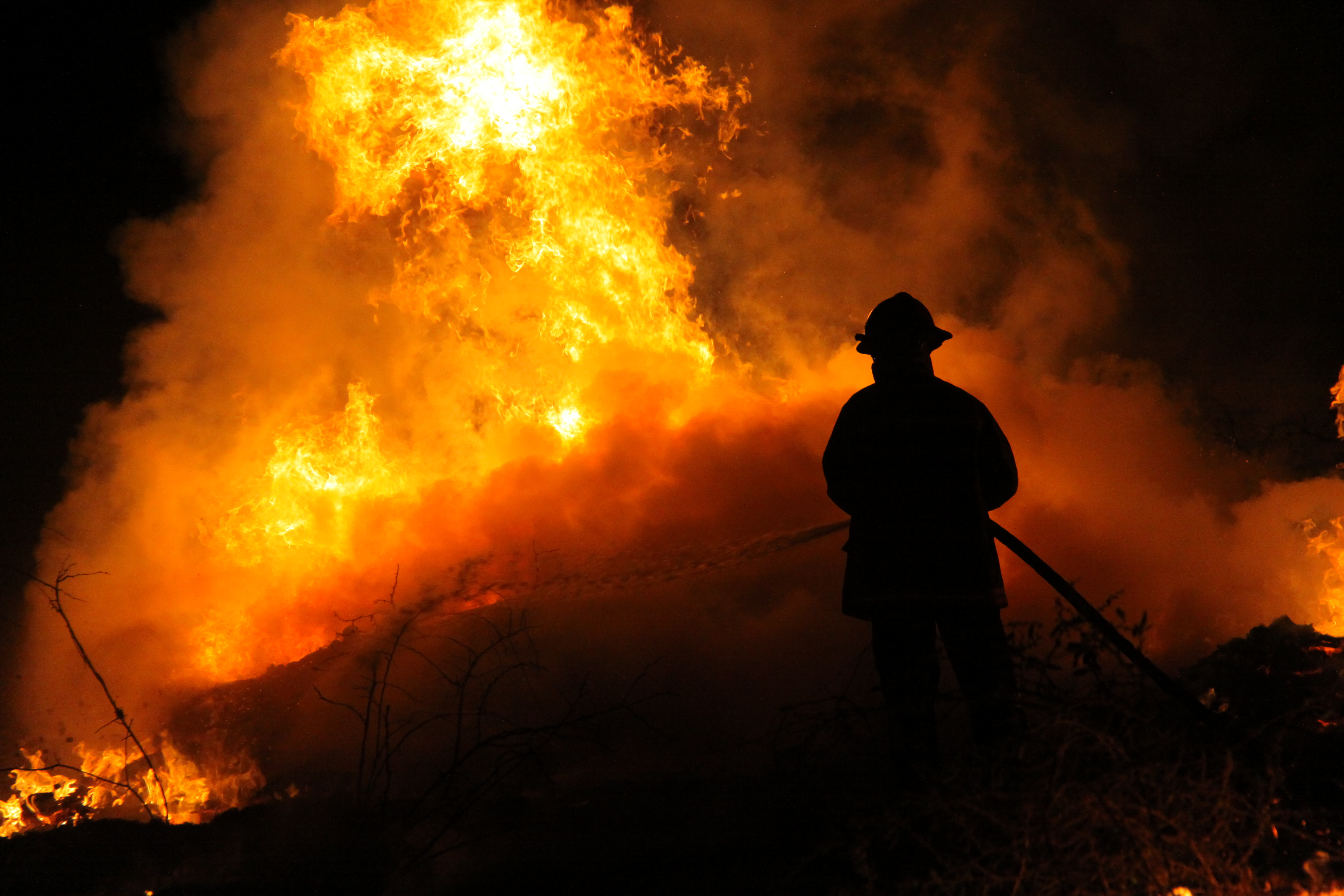 Ejercicios de cierre visual.
LOS BOMBEROS


Mª Carmen Pérez
aulapt.org
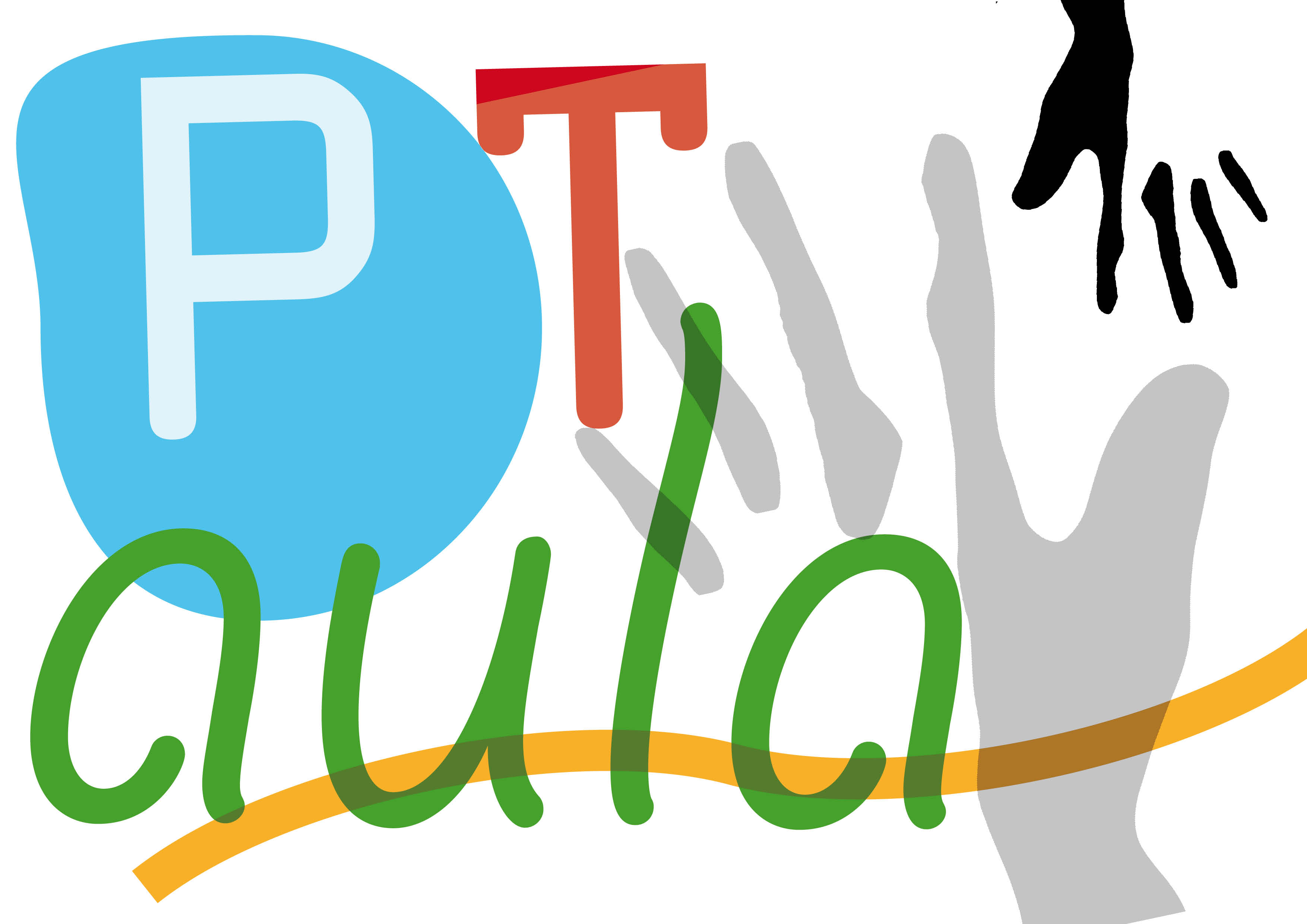